Computação Gráfica
Aula 11: Anti-aliasing e Visibilidade
Obs: Trazer essa aula para antes de interpolação e texturas.
2
Para desenhar um triângulo assim
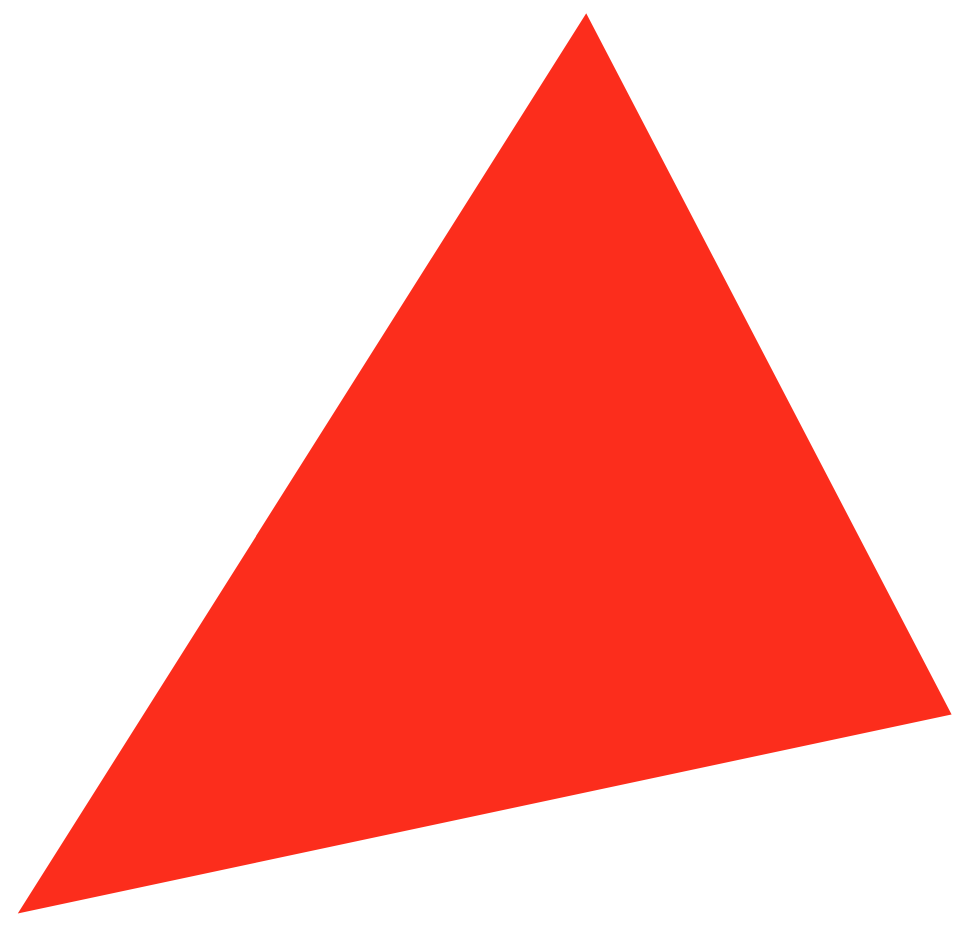 3
Coletamos as seguintes amostras
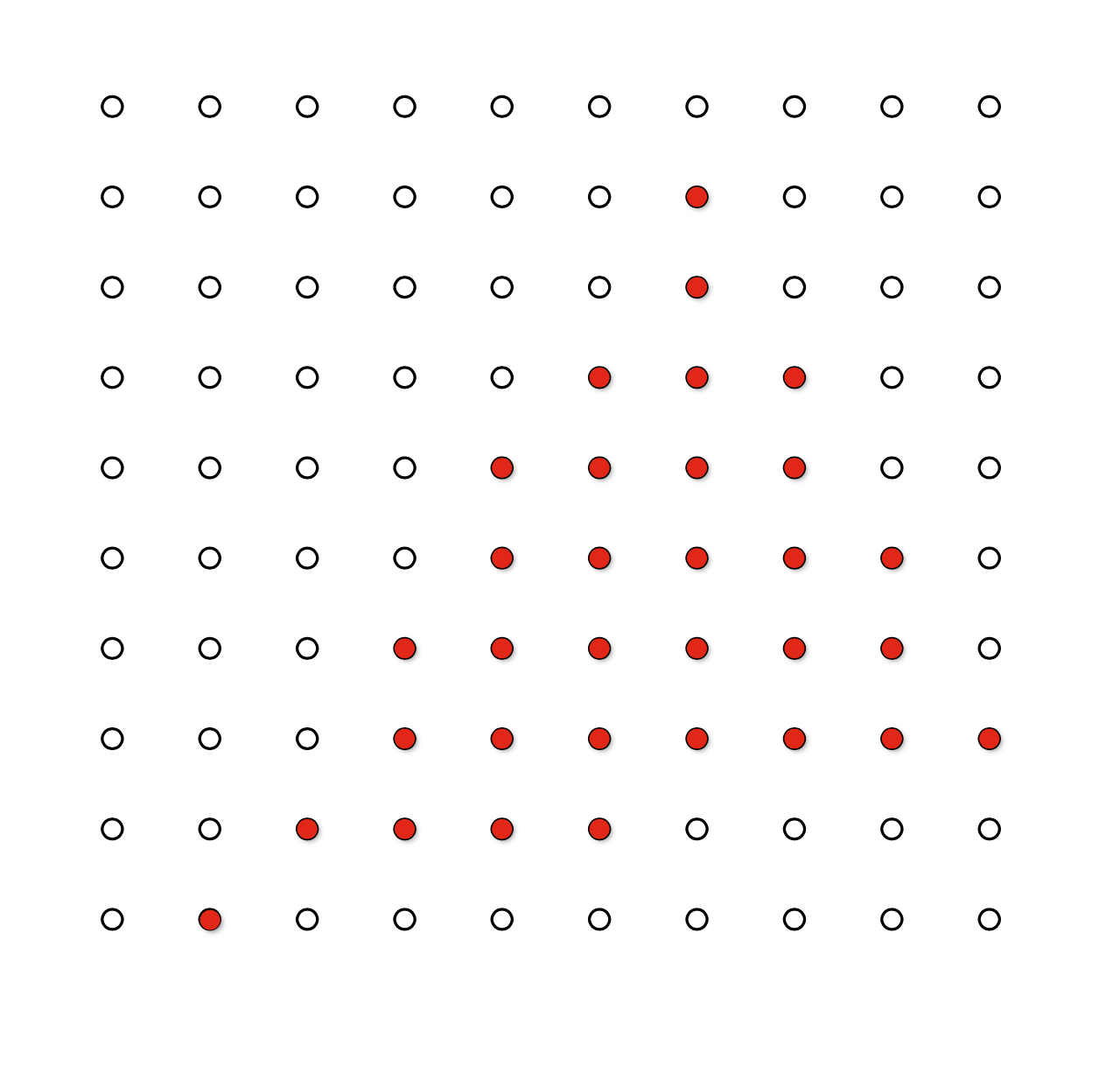 4
O display exibirá a seguinte imagem
5
Mas nosso triângulo "contínuo" seria
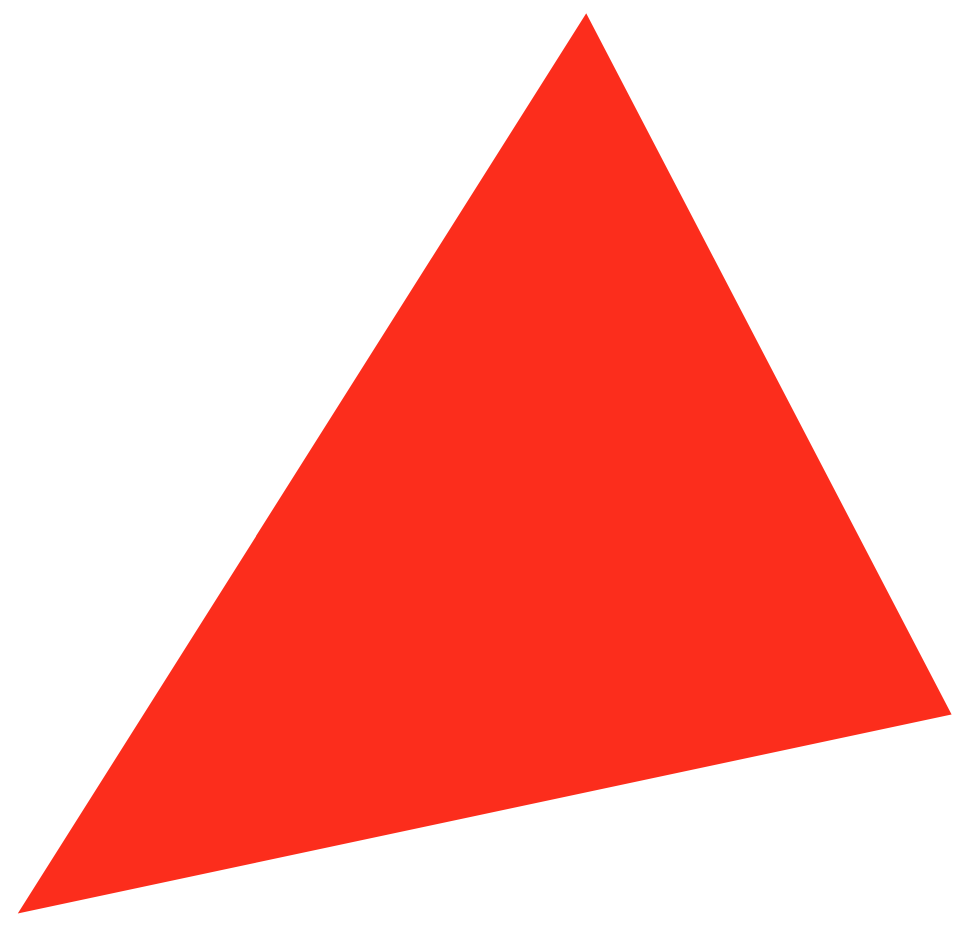 6
Qual um dos problemas com essa reconstrução?
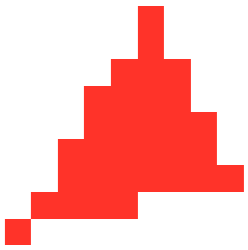 Serrilhamento (Jaggies)
7
Será que esse é o melhor que se pode fazer?
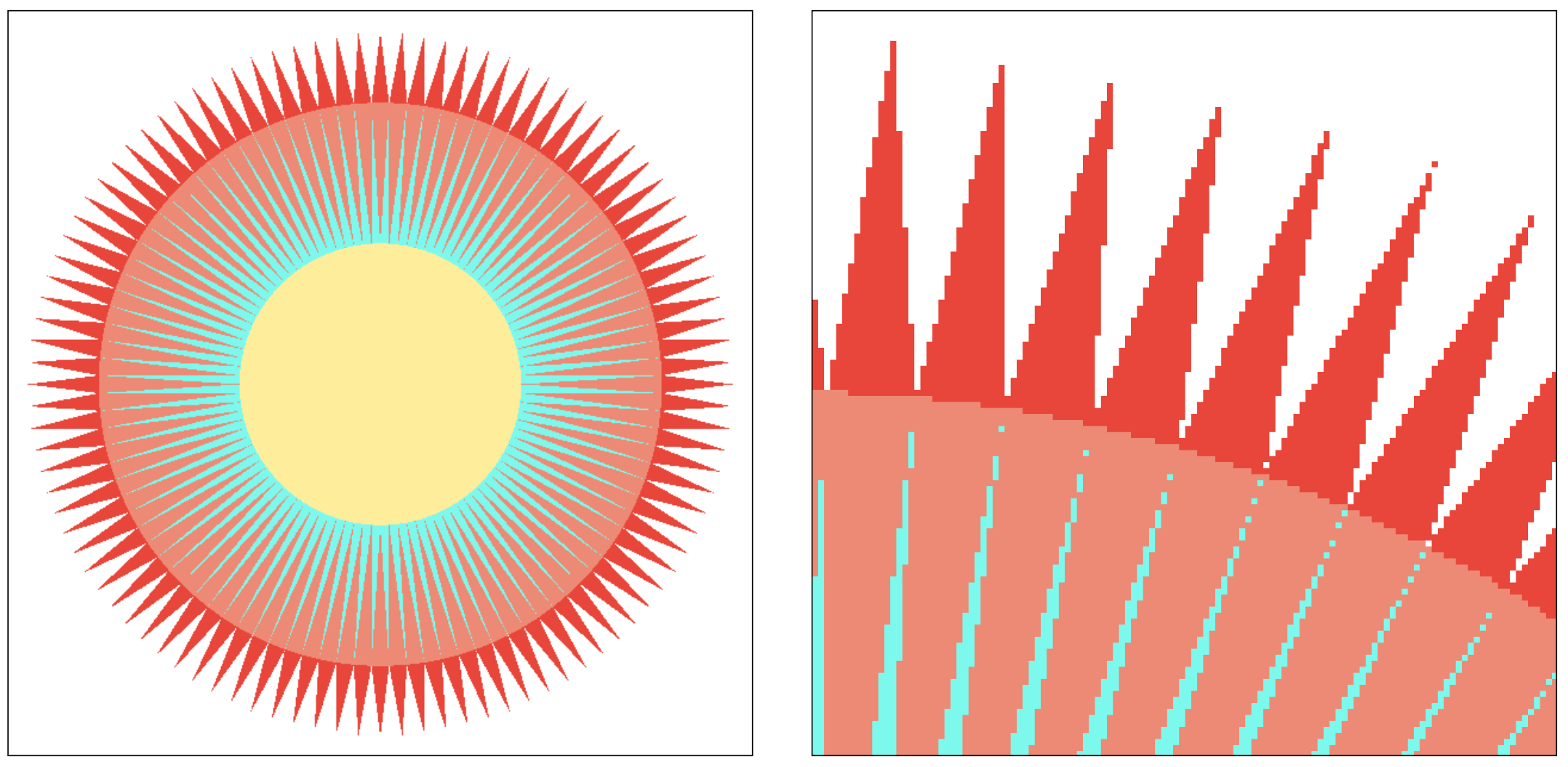 Não
8
Arquivos de Áudio
Armazenam as amostras em 1D (por exemplo a 44.1Khz)
Amplitude
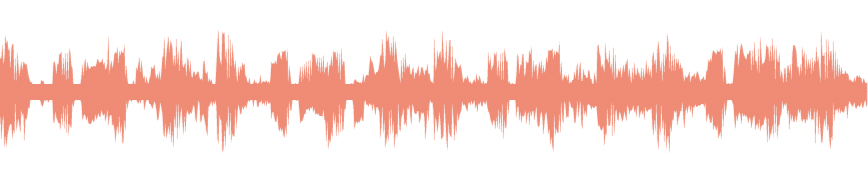 Tempo
9
Considere um sinal 1D: f(x)
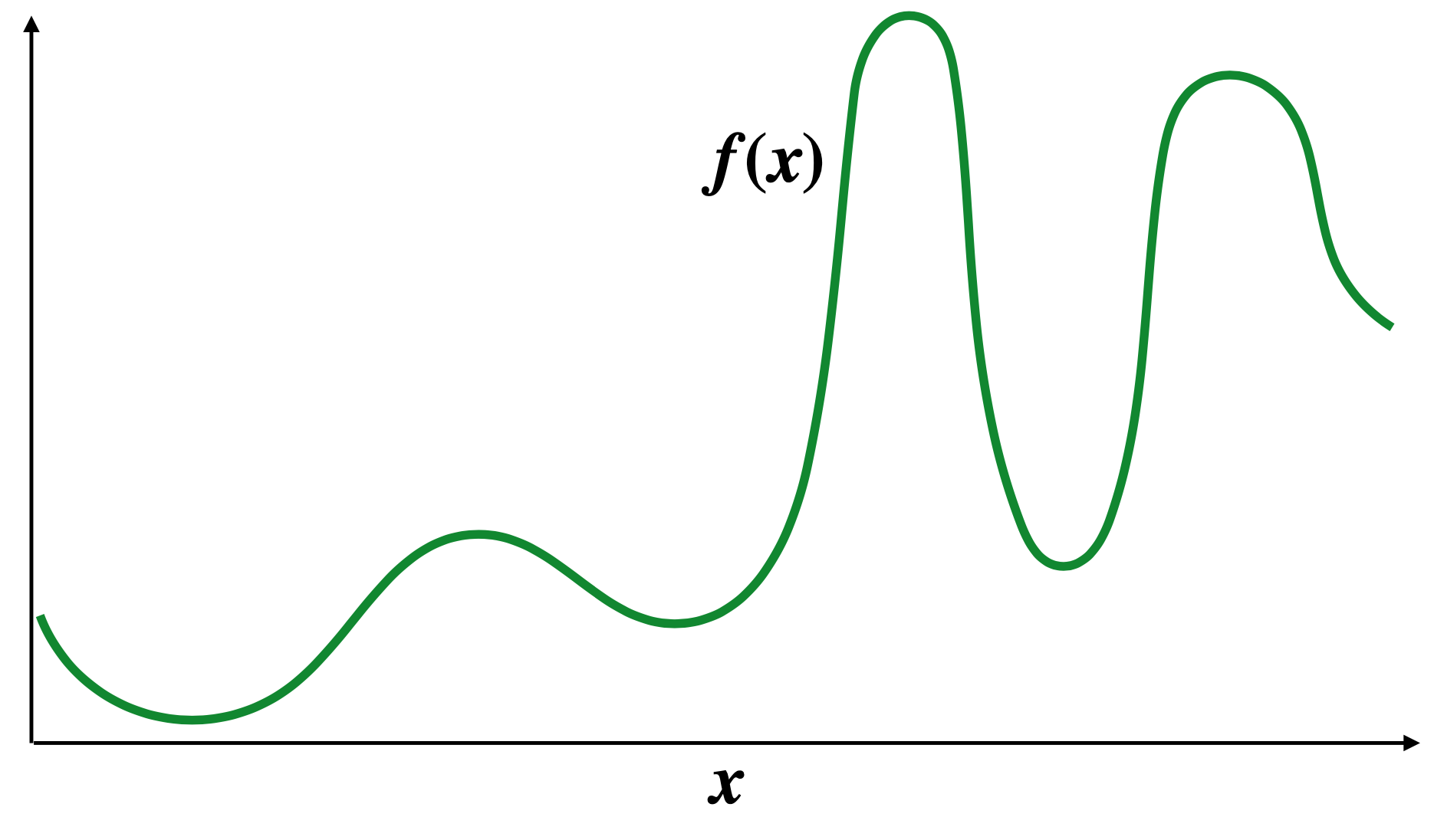 10
Amostrando uma função
Avaliar uma função em um ponto é pegar o valor da função.

Podemos discretizar uma função por amostragem periódica
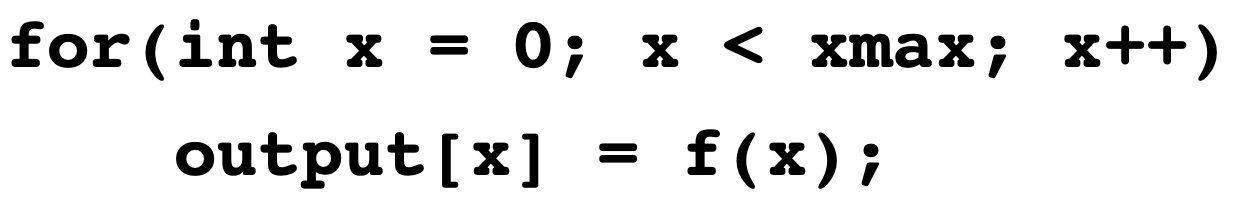 A amostragem é uma ideia central em gráficos. Iremos amostrar o tempo (1D), área (2D), ângulo (2D), volume (3D), etc ...
11
Amostragem (Sampling)
Pegue medidas de um sinal (amostras)
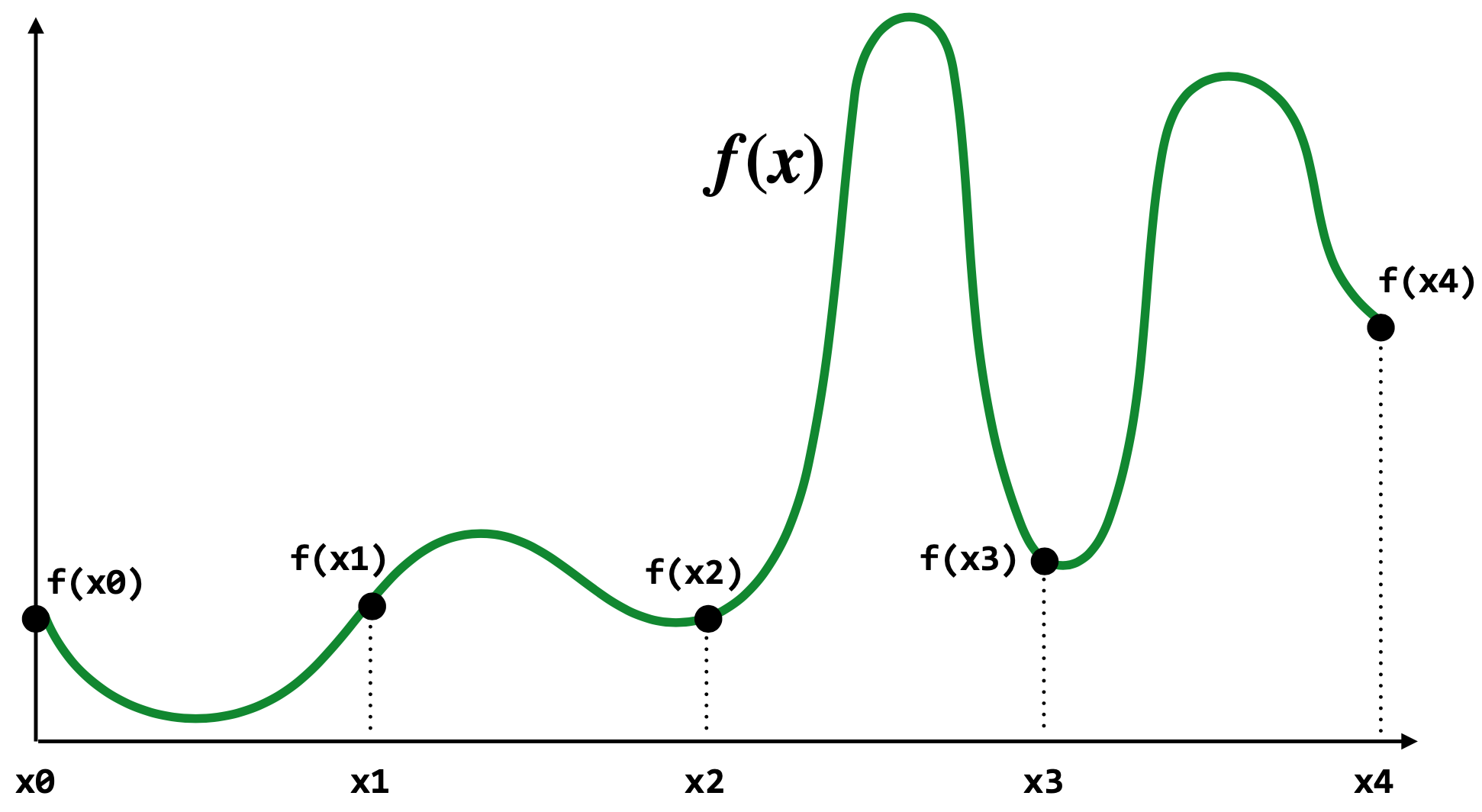 12
Reconstrução
Dado um conjunto de amostras, como podemos tentar reconstruir o sinal original f(x)?
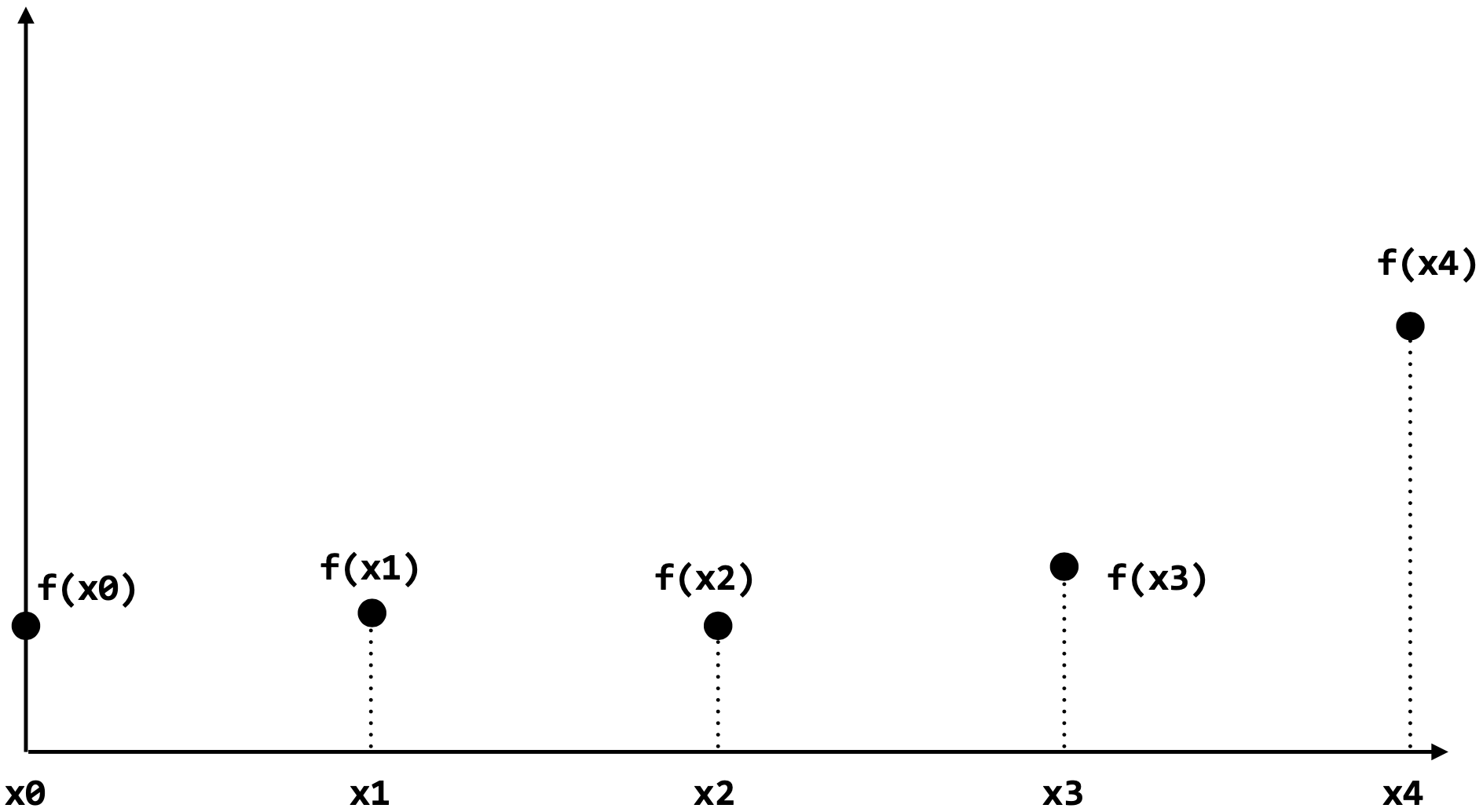 13
Reconstrução constante por partes
frecon(x) = valor mais próximo da amostra de X
frecon(x) aproxima f(x)
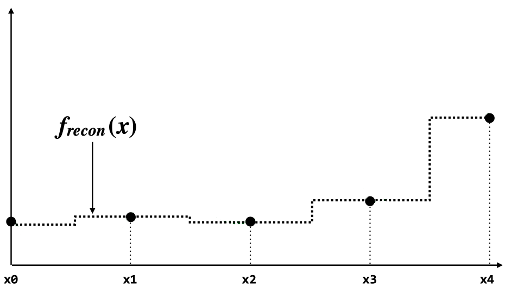 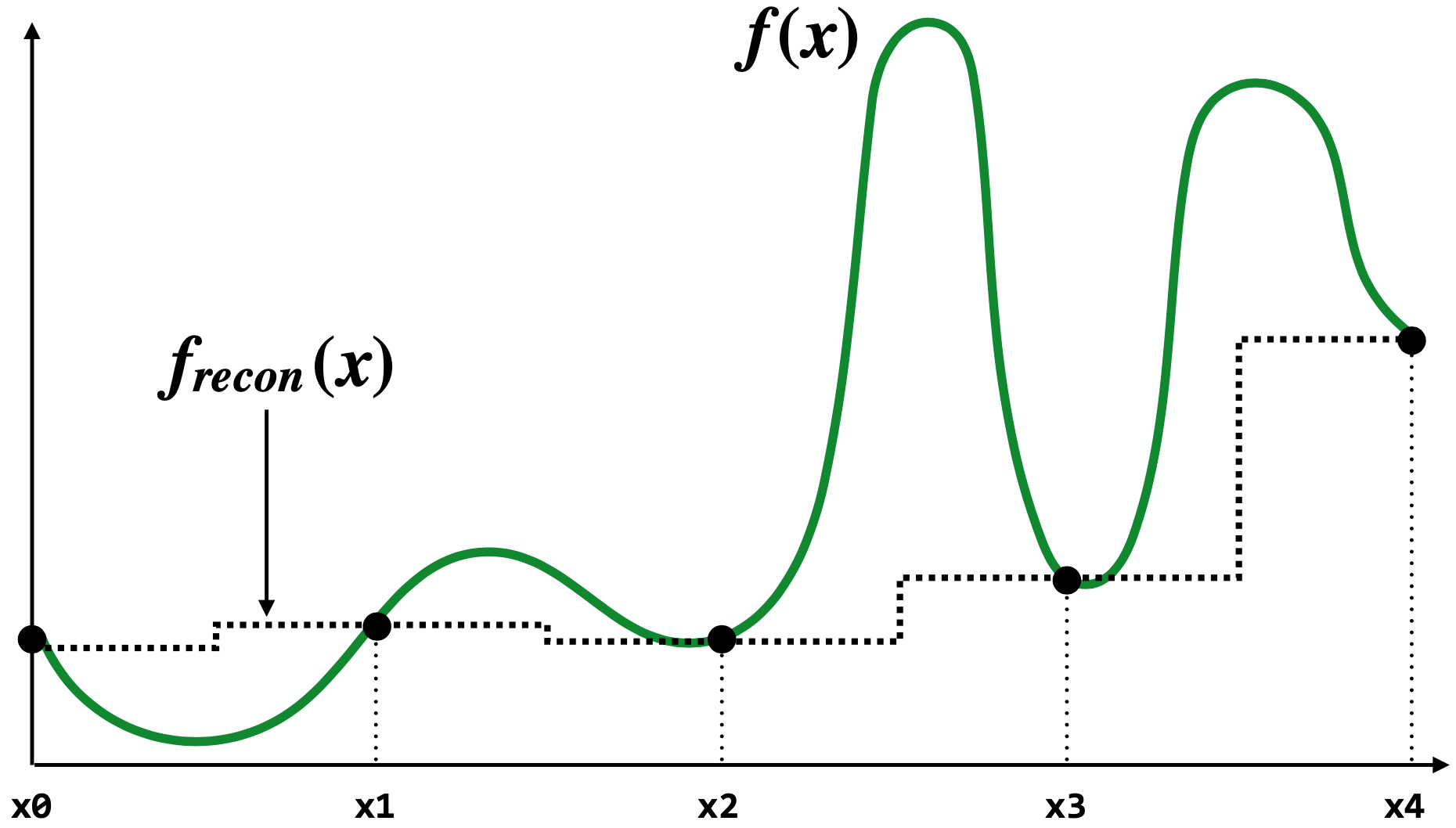 14
Reconstrução linear por partes
frecon(x) = interpolação linear entre os valores das duas amostras mais 		próximas a x
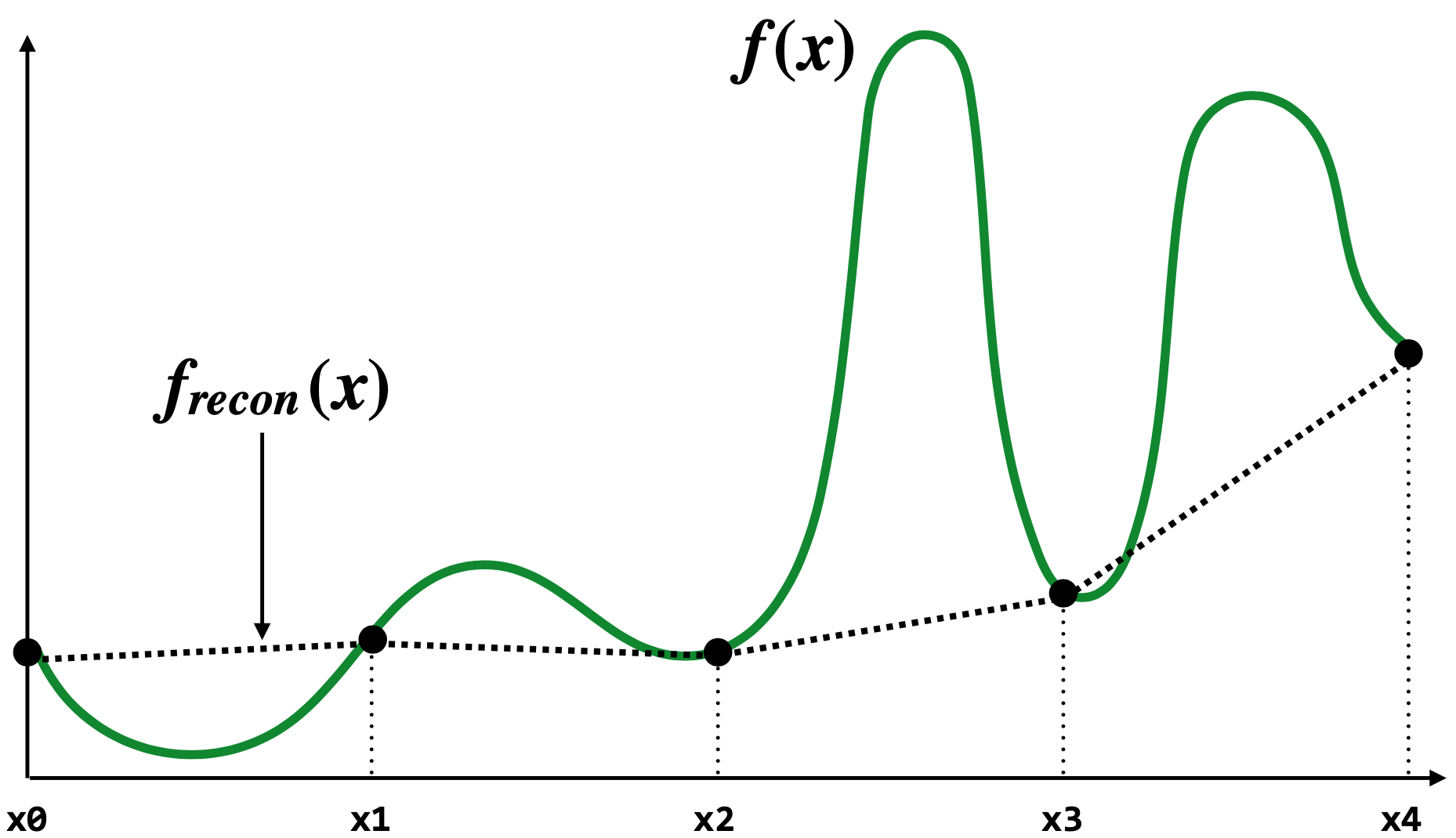 15
Reconstrução com mais amostras
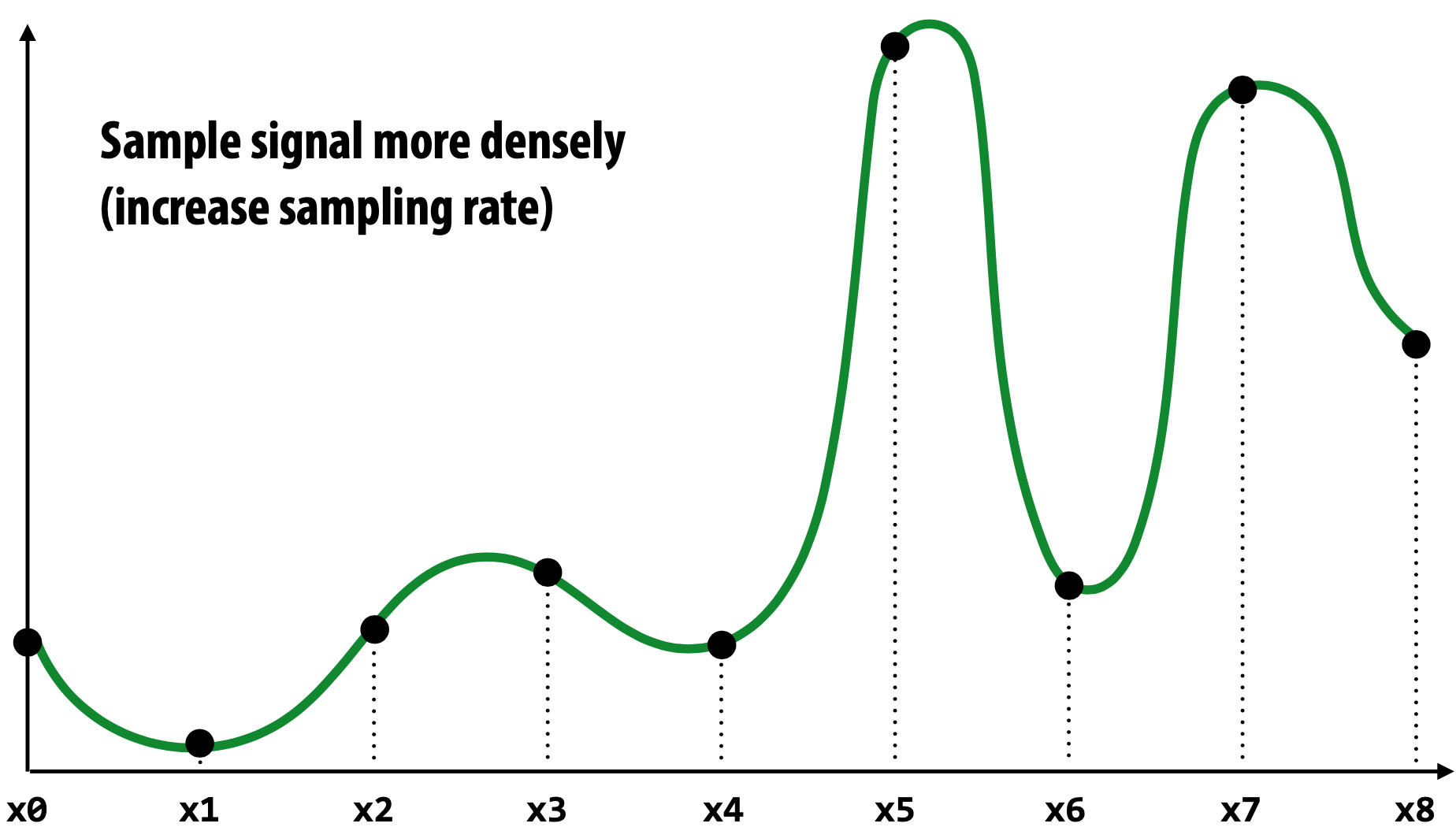 Amostra sinais mais densamente (aumentar a taxa de amostragem)
16
Reconstrução com mais amostras
Reconstruções mais precisas resultam de amostragens mais densas
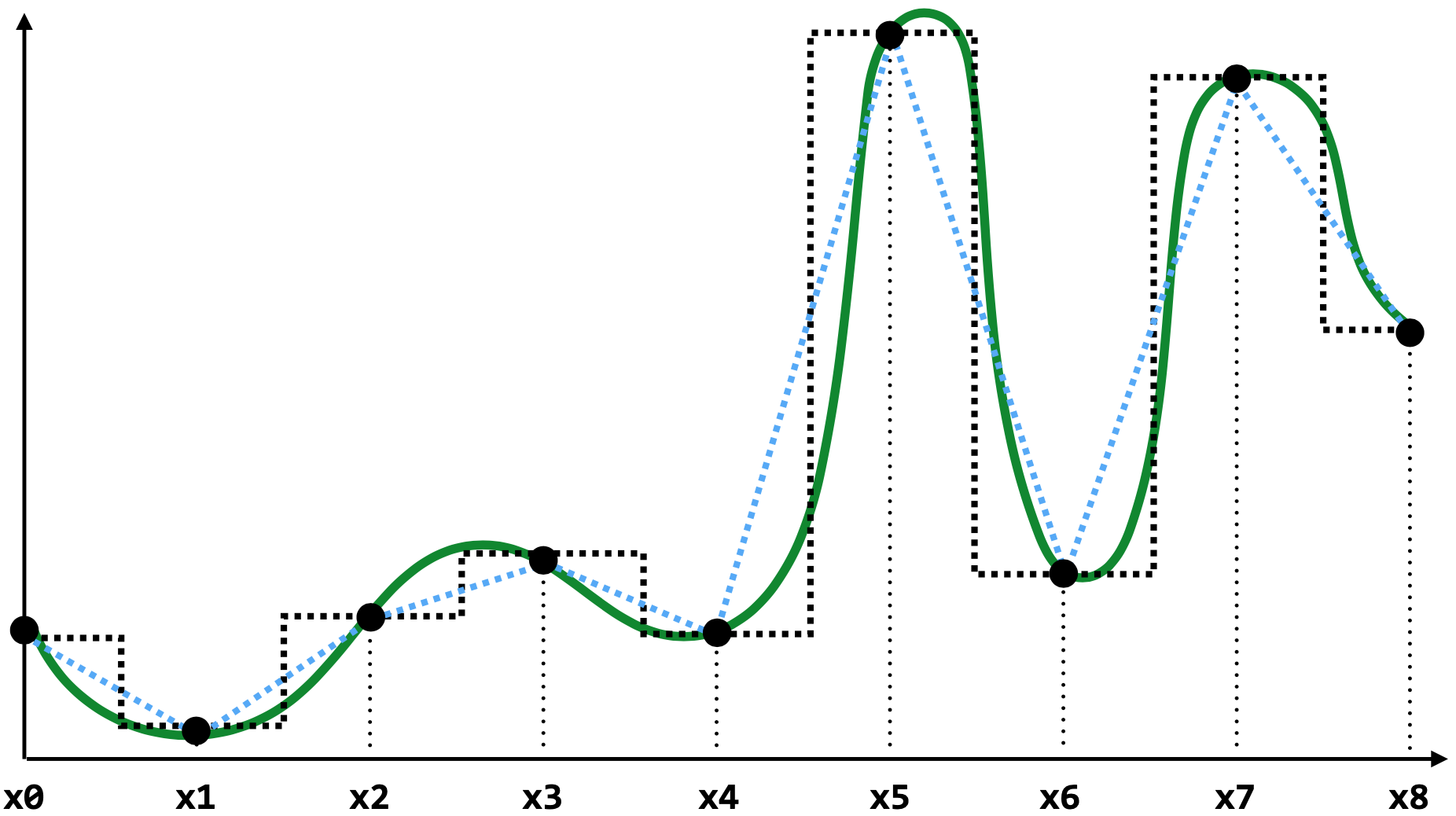 Reconstrução pelo vizinho mais próximo
Reconstrução por interpolação linear
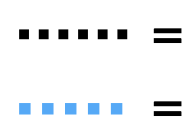 17
Perguntas:
Por que o serrilhamento parece "errado"?

Qual valor o pixel deveria ter?
O que há de certo/errado sobre a amostragem pontual?
Ideias para uma fórmula de pixel de “qualidade superior”?
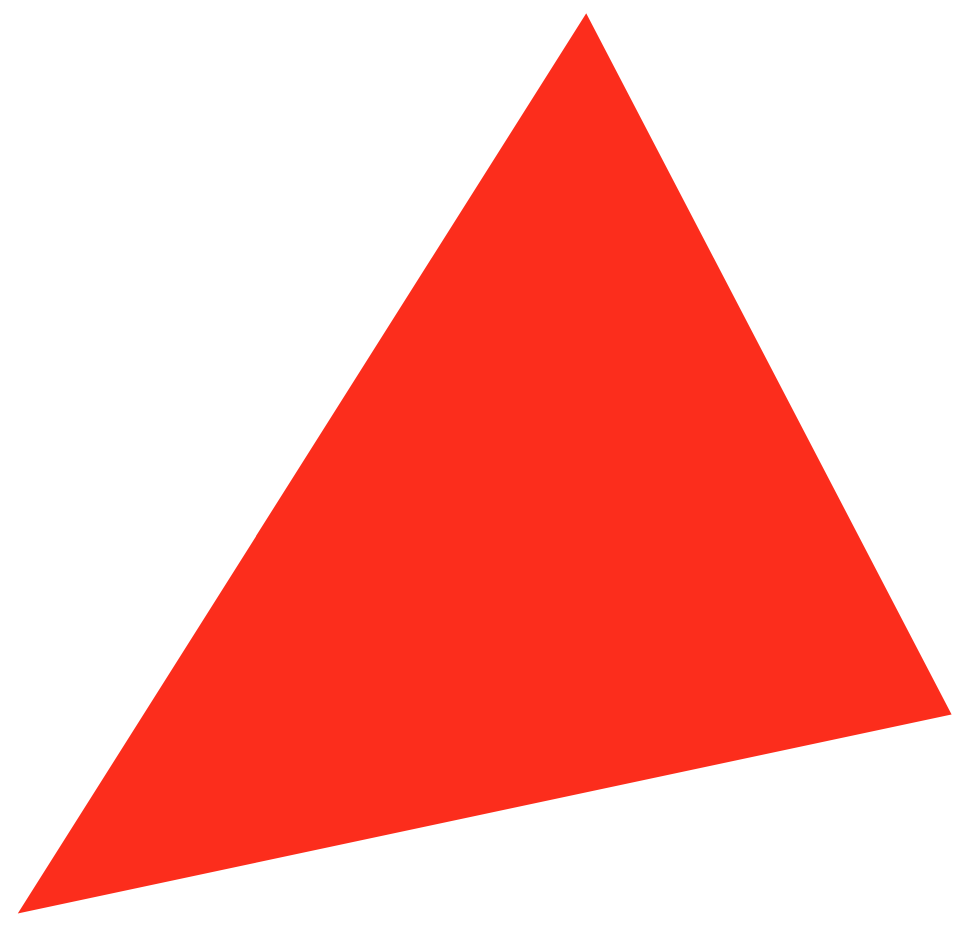 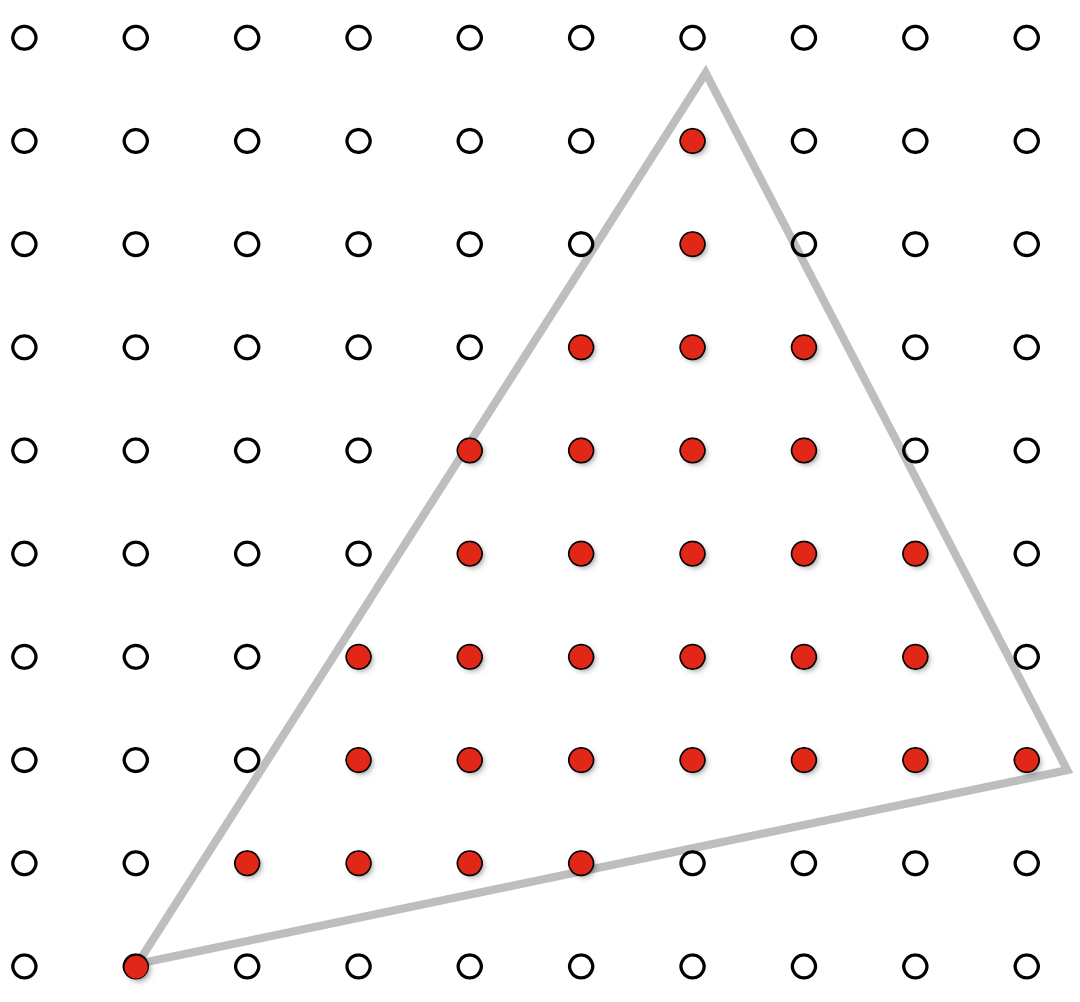 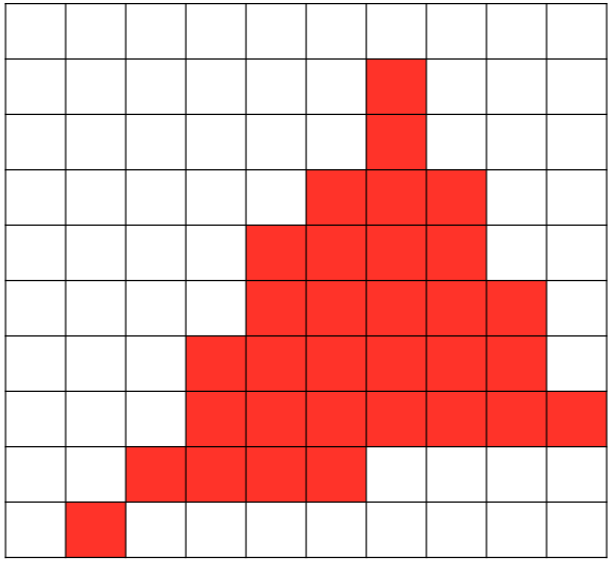 18
Pintando os pixels
A análise da cobertura dos triângulos fica mais complicada ao considerar a oclusão de um triângulo por outro.
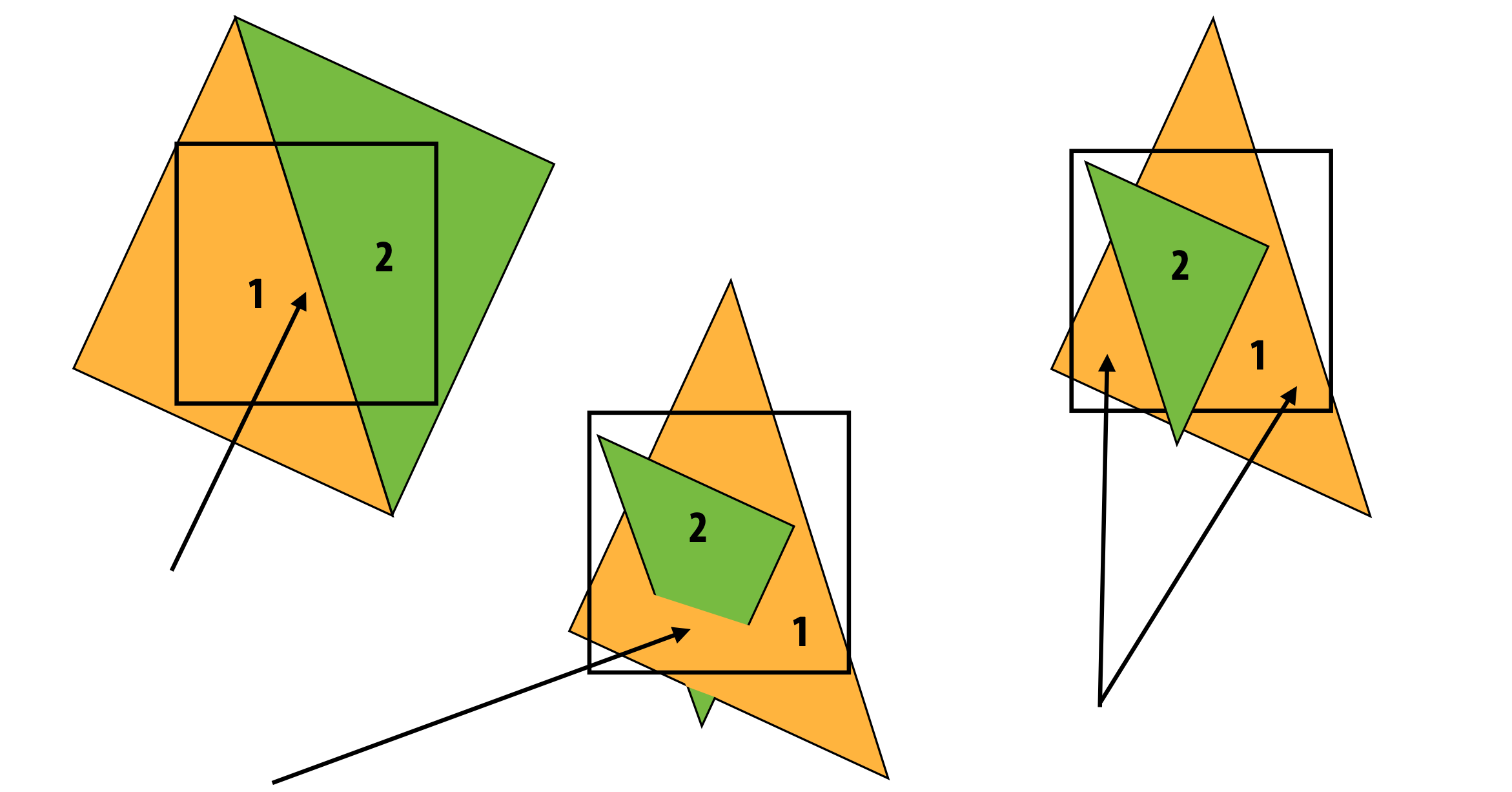 Metade do pixel coberto pelo triângulo 1 e a outra metade coberta pelo triângulo 2
Duas regiões do triângulo 1 contribuem para o pixel. Uma dessas regiões nem mesmo é convexa.
Interpenetração de triângulos: ainda mais complicado
19
Representar um sinal de forma mais precisa
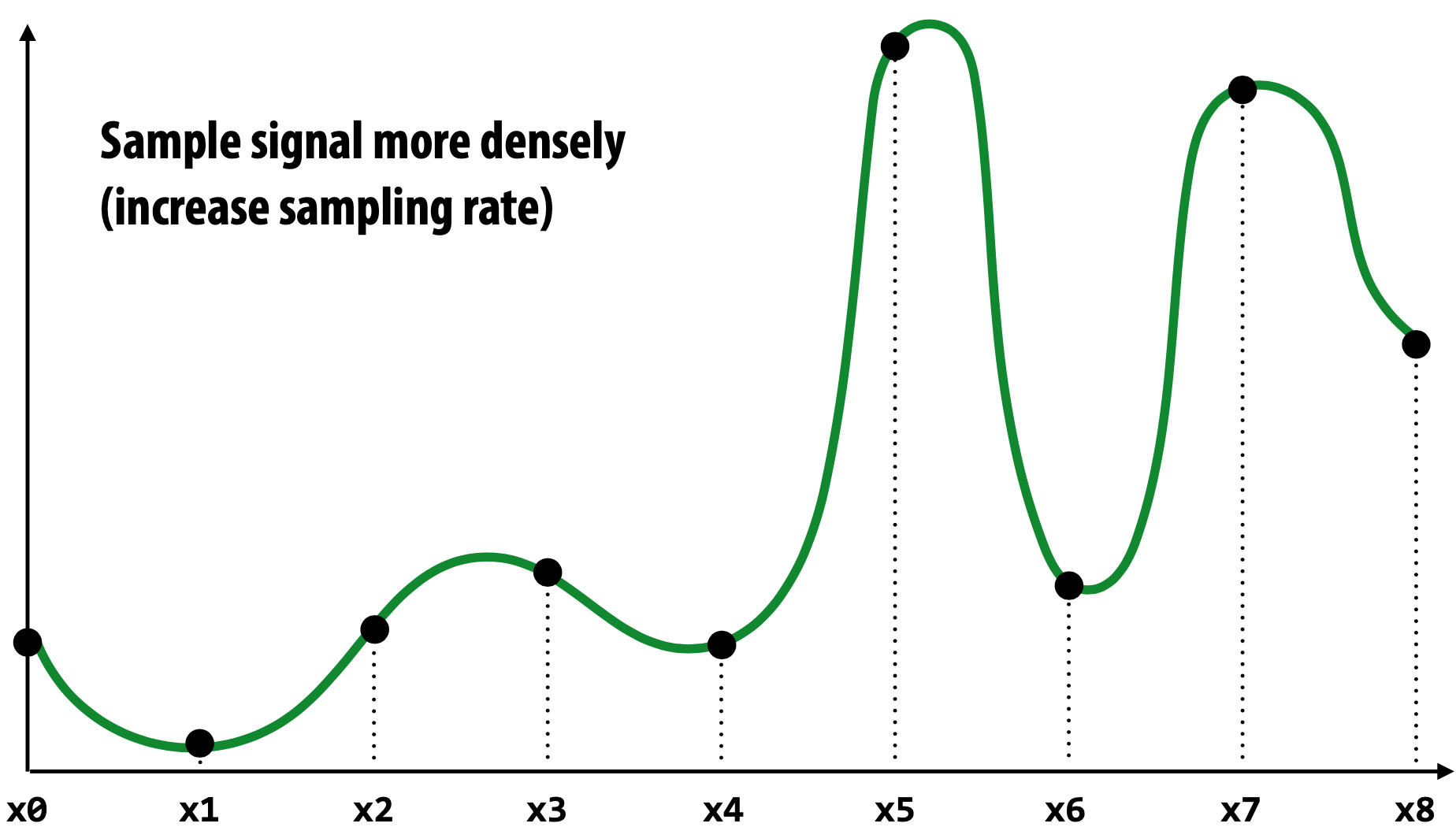 Amostra sinais mais densamente (aumentar a taxa de amostragem)
20
Amostrando um ponto por pixel
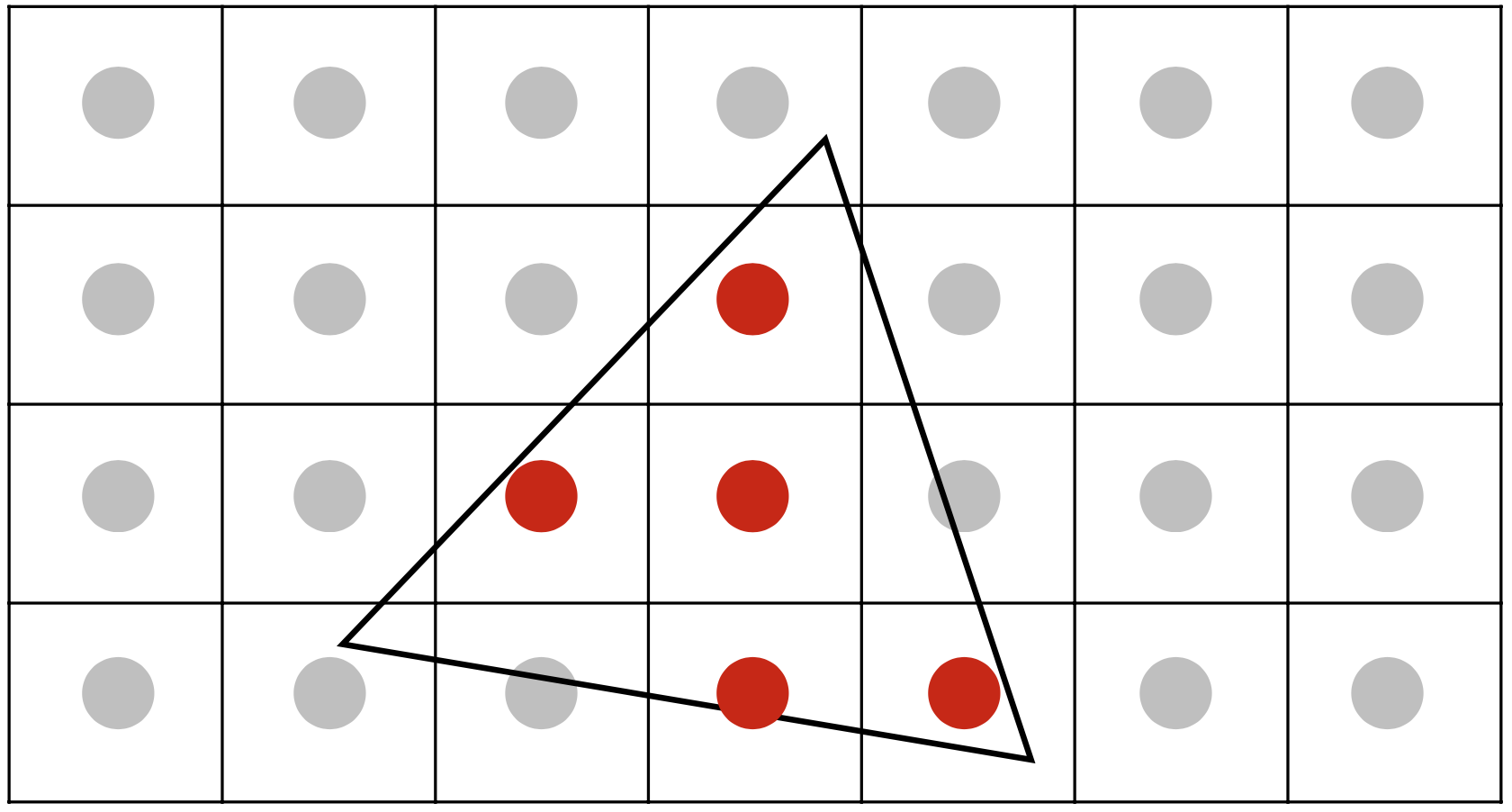 21
Supersampling
Pegue NxN amostras para cada pixel
uma posição no framebuffer
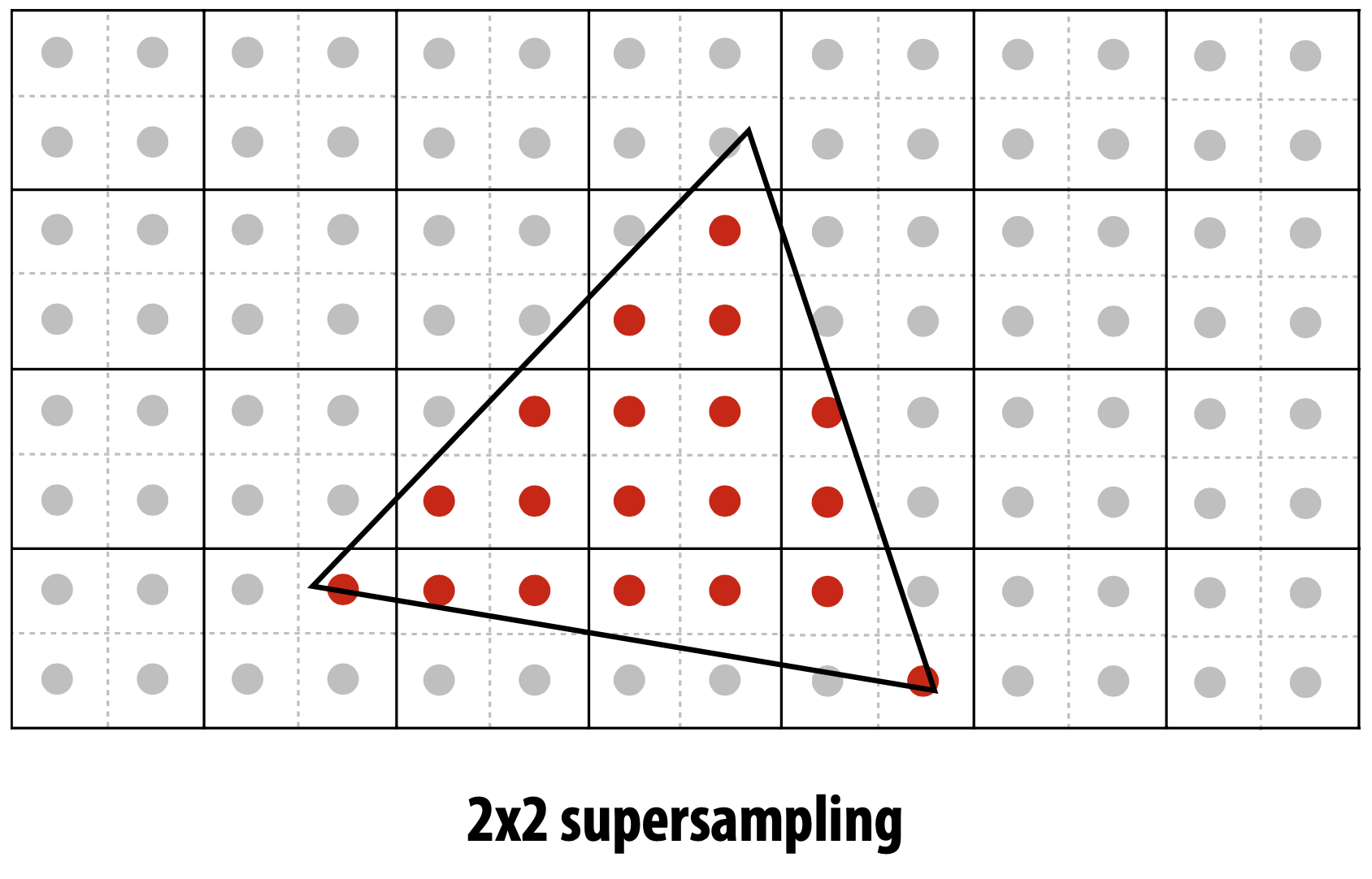 um pixel no display
22
Supersampling
Faça a média com as amostras de cada pixel
uma posição no framebuffer
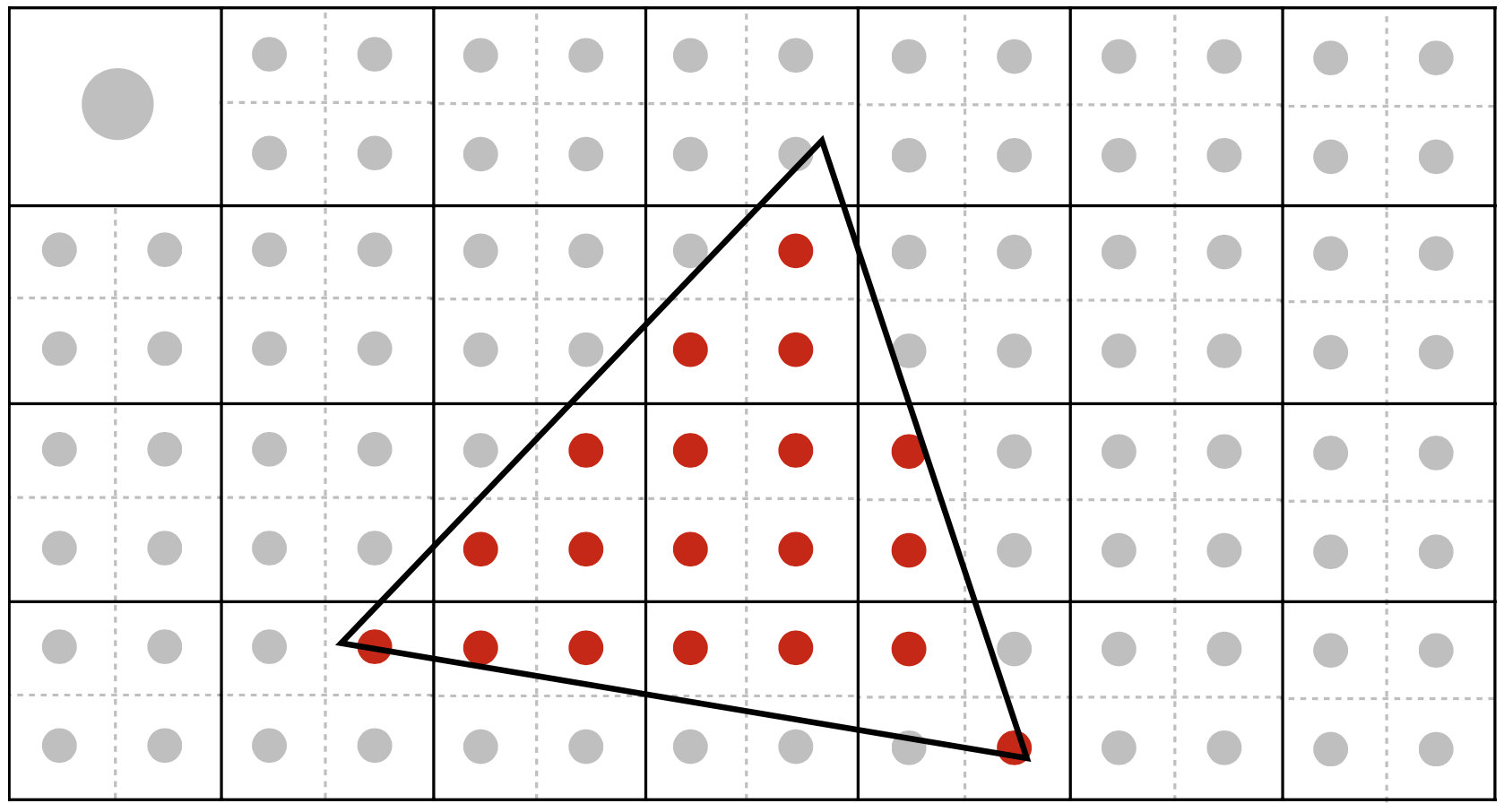 um pixel no display
Calculando a Média
23
Supersampling
Faça a média com as amostras de cada pixel
um pixel no display
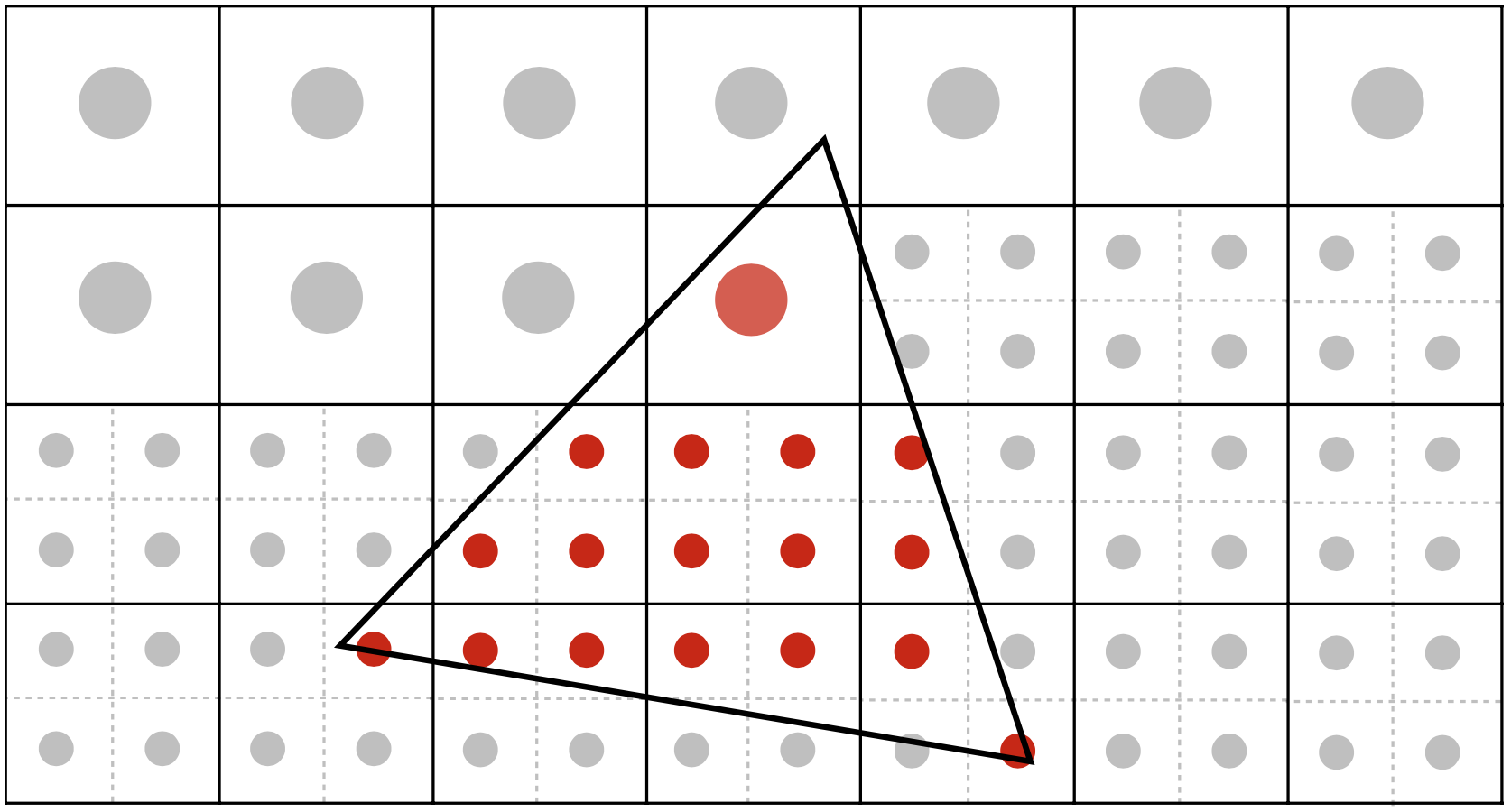 Calculando a Média
24
Supersampling
Faça a média com as amostras de cada pixel
um pixel no display
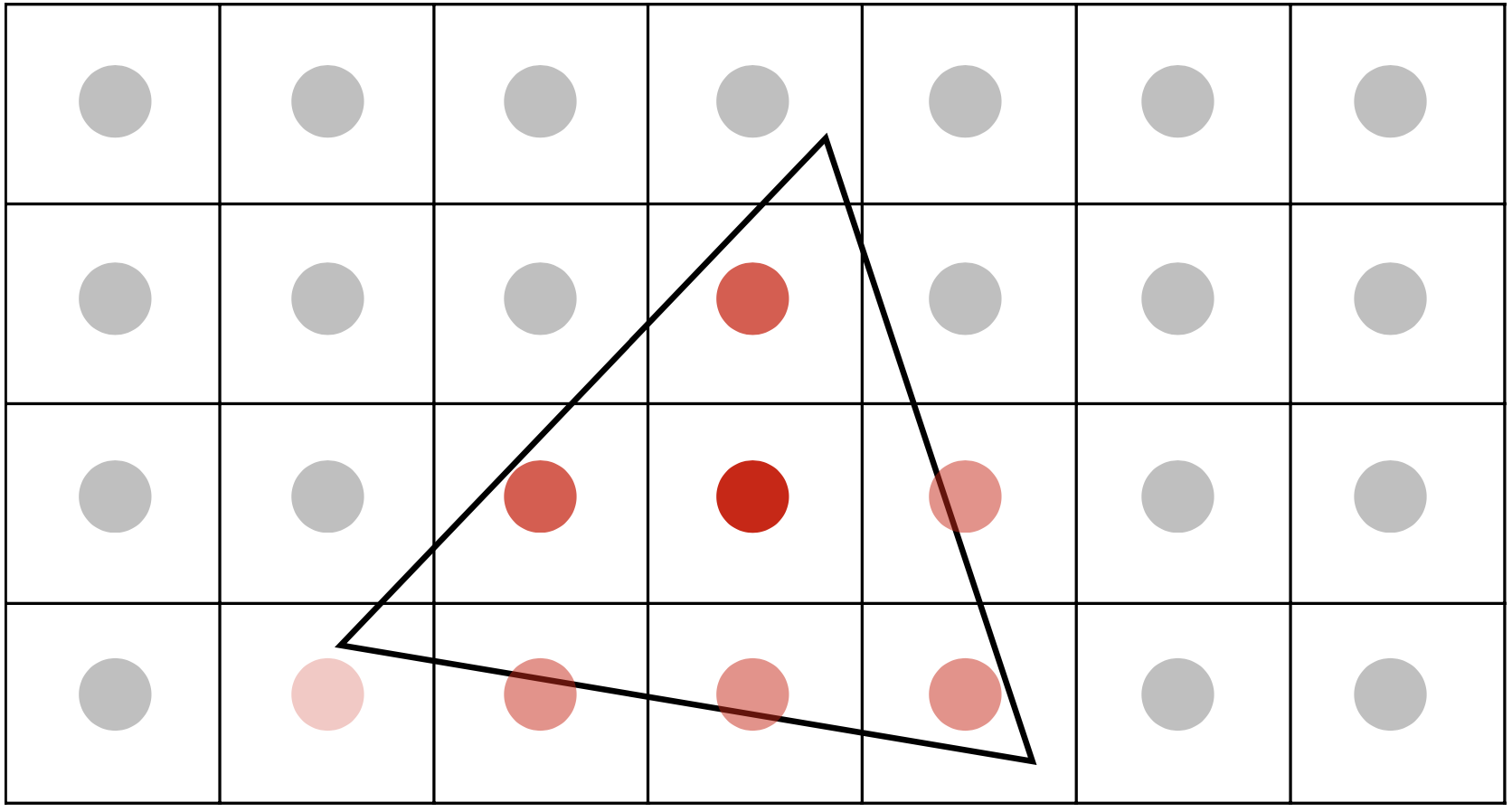 Calculando a Média
25
Resultado do Supersampling
Valores a serem emitidos por pixel no display.
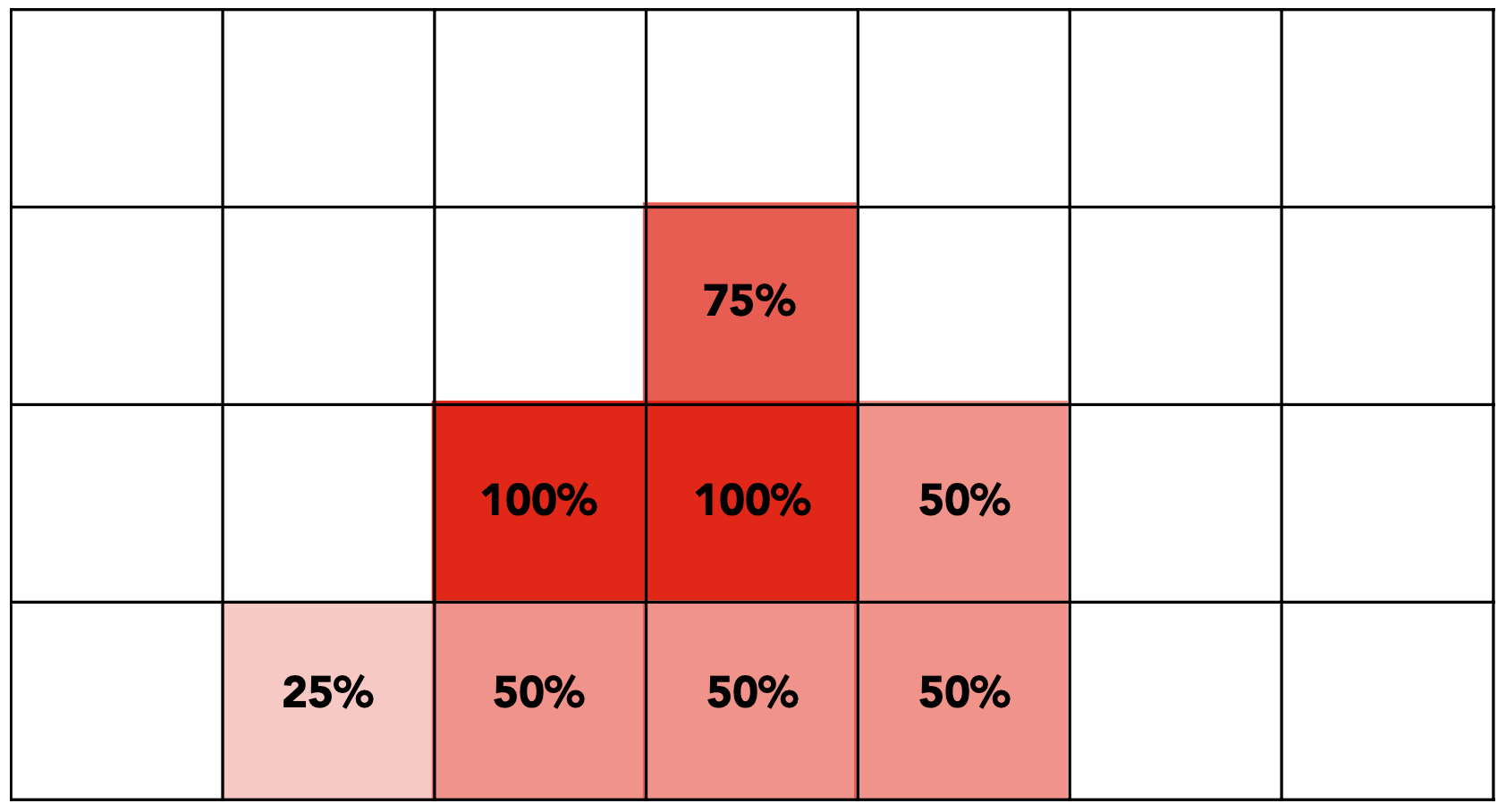 26
Uma amostra por pixel
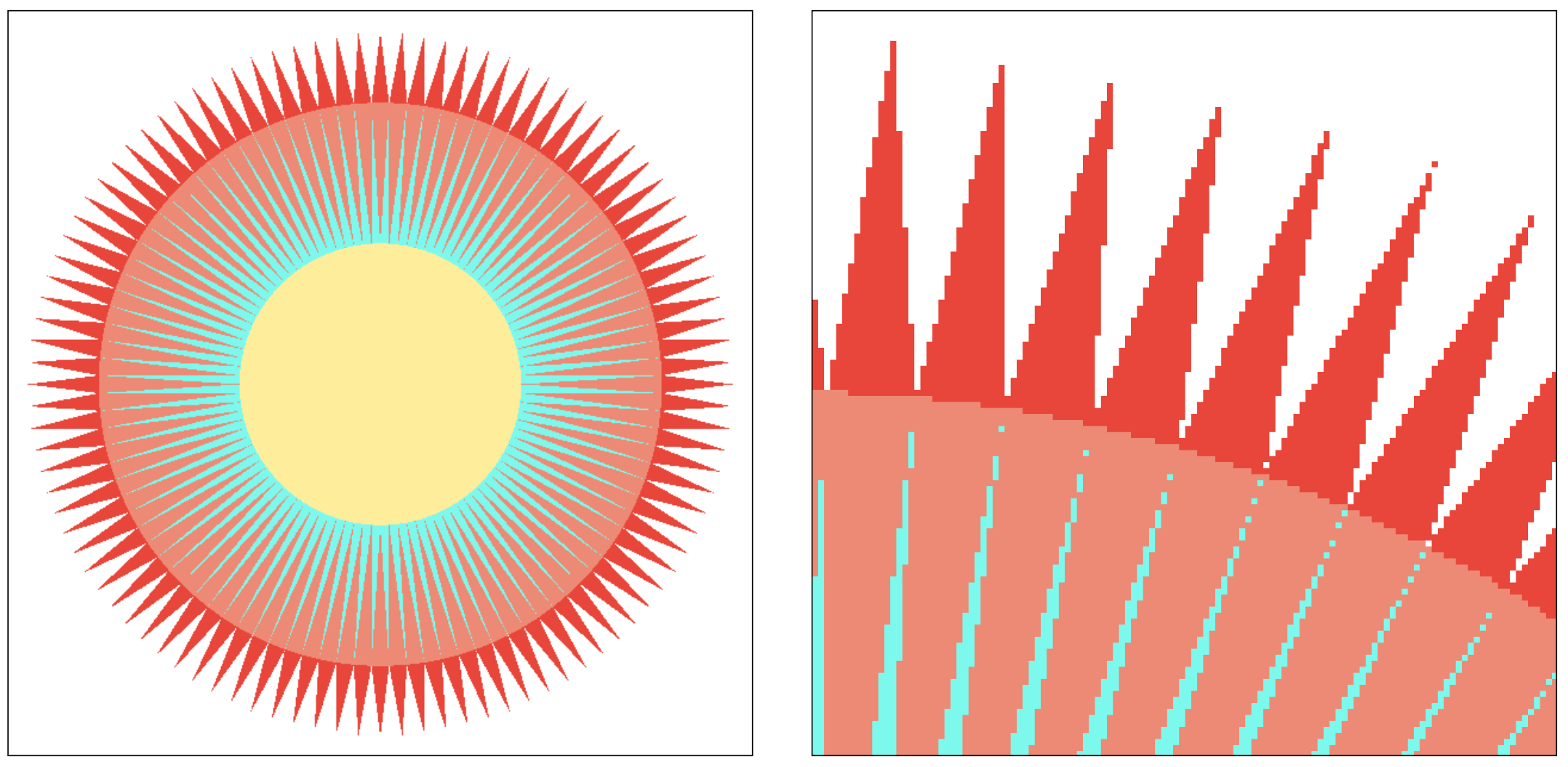 27
4x4 supersampling + downsampling
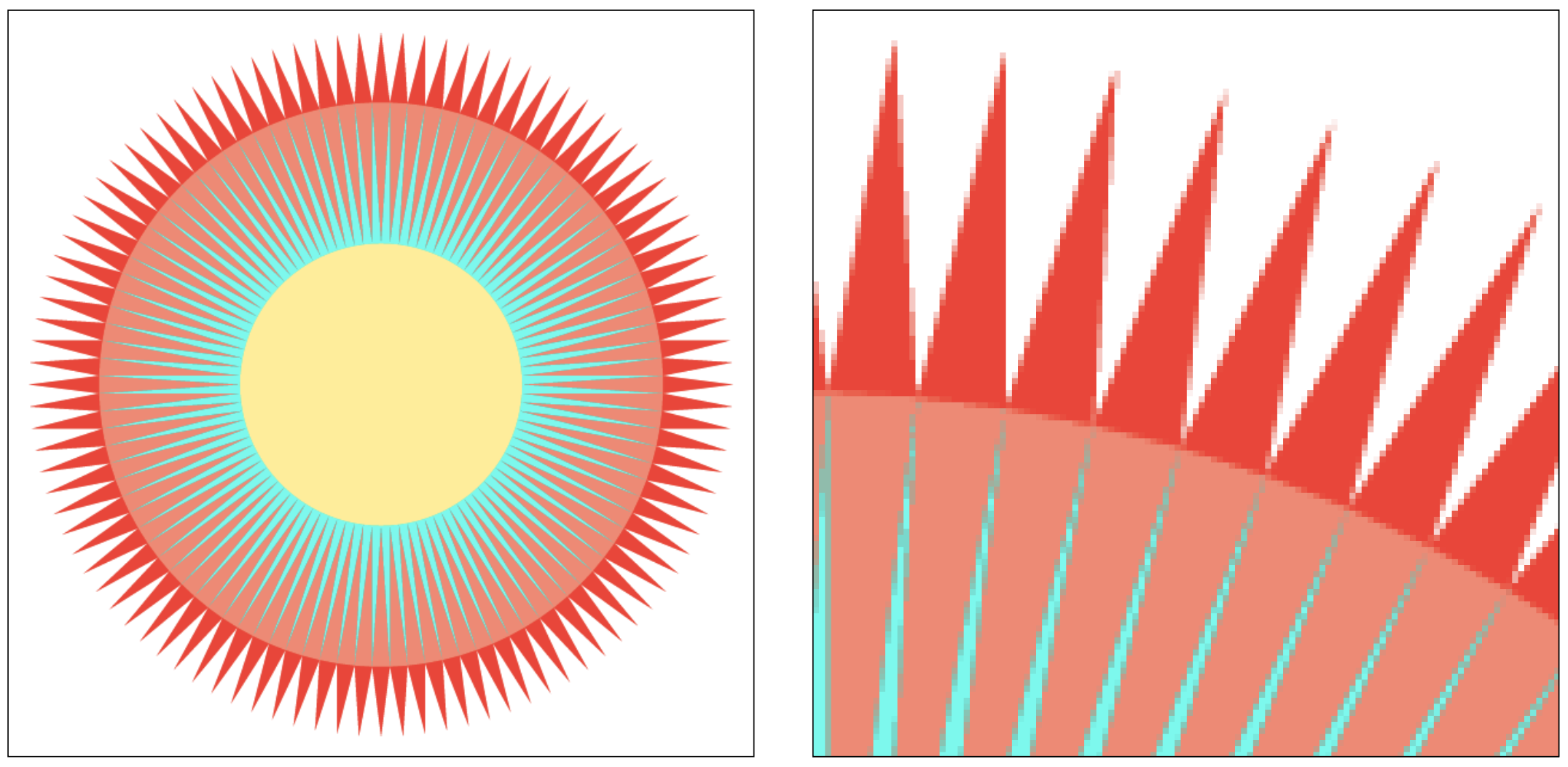 28
Resultado
Se tem uma maior suavização dos cantos das imagens
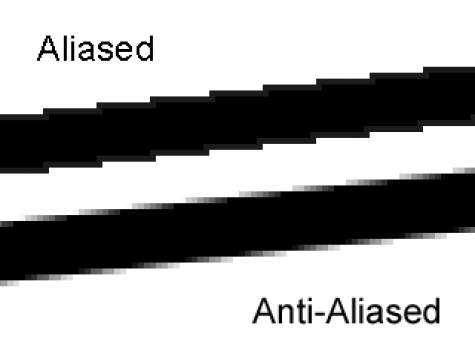 29
Supersampling
Podemos aproximar cálculo do valor do pixel amostrando vários locais dentro dele e calculando a média de seus valores.
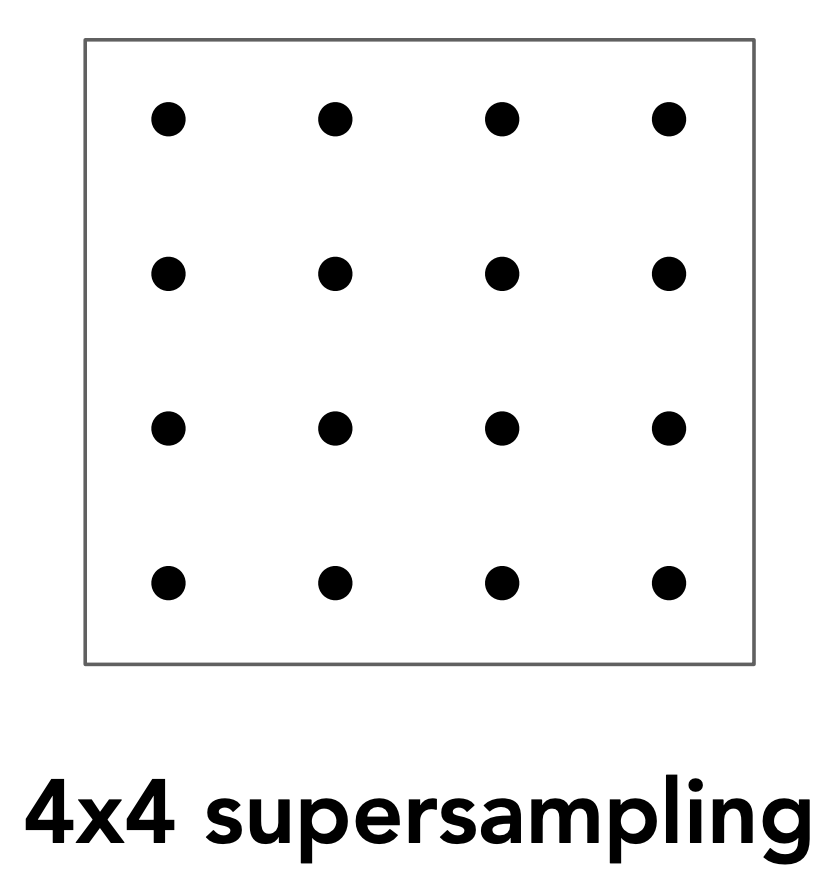 30
Técnicas de Supersampling
O local de fazer as amostras pode mudar, por exemplo:
Amostragem Regular
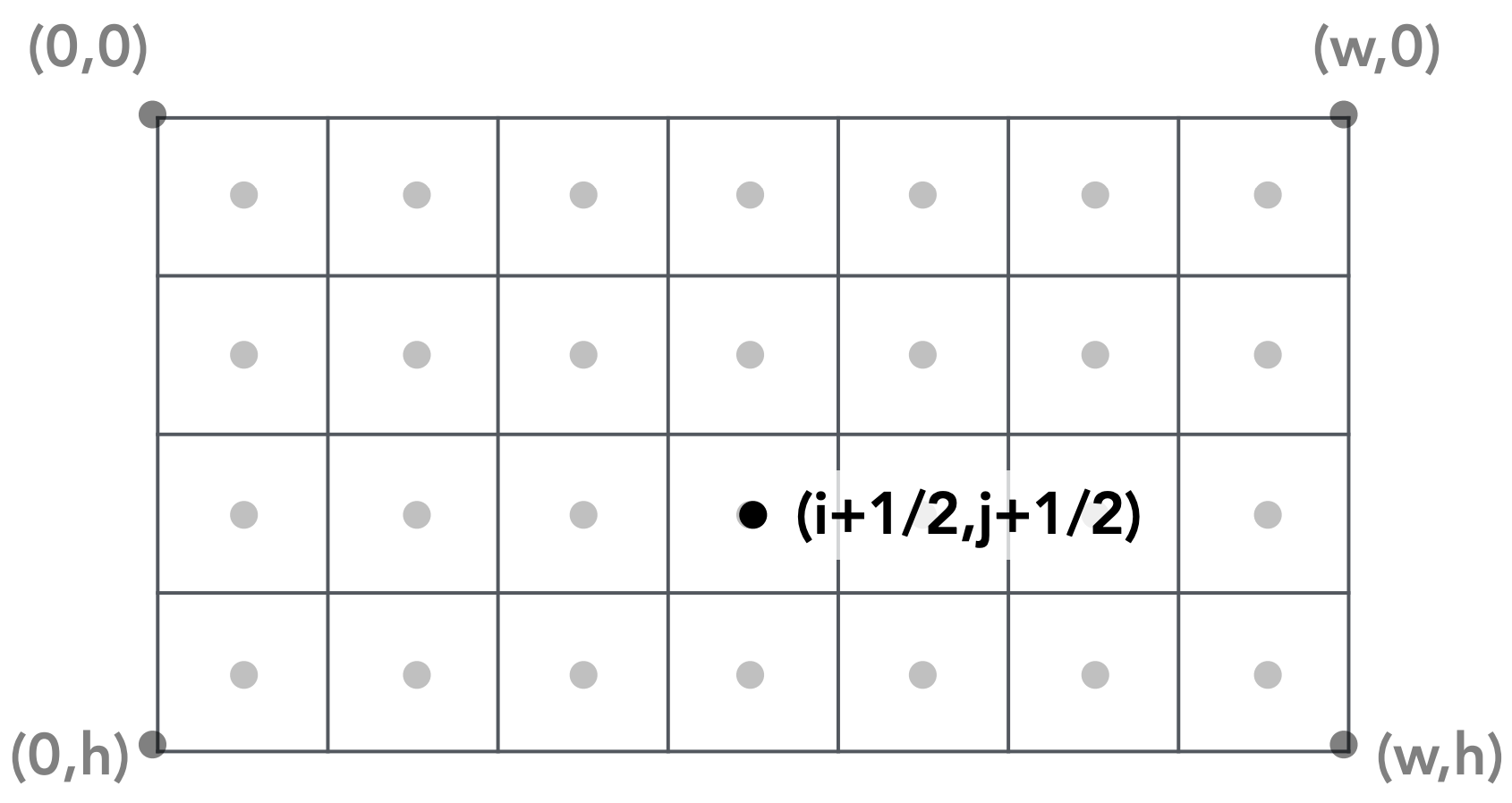 31
Técnicas de Supersampling
2x2 Supersampling: amonstragem para pixel (i,j)
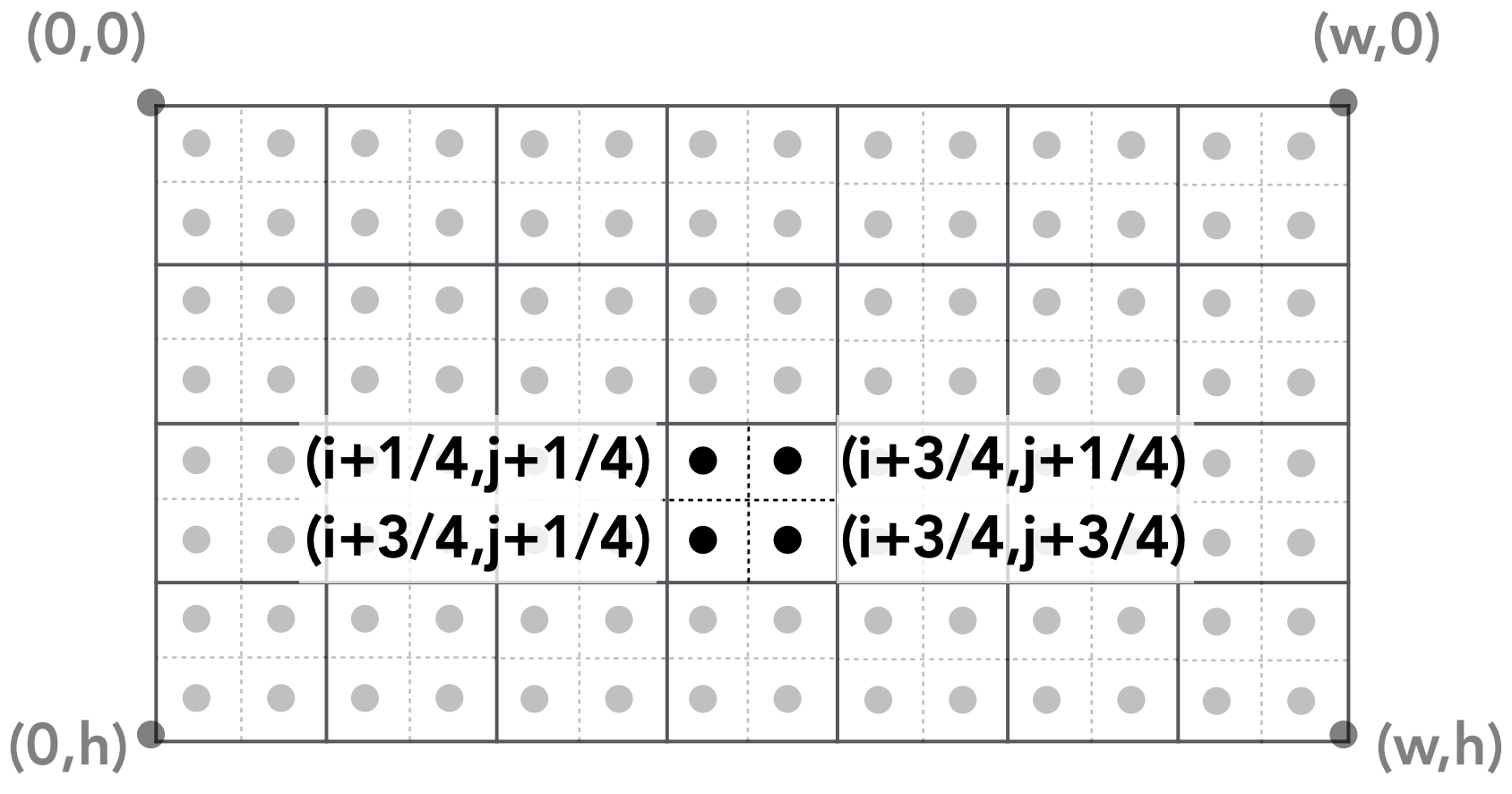 32
Técnicas de Supersampling
Off-Grid Sampling
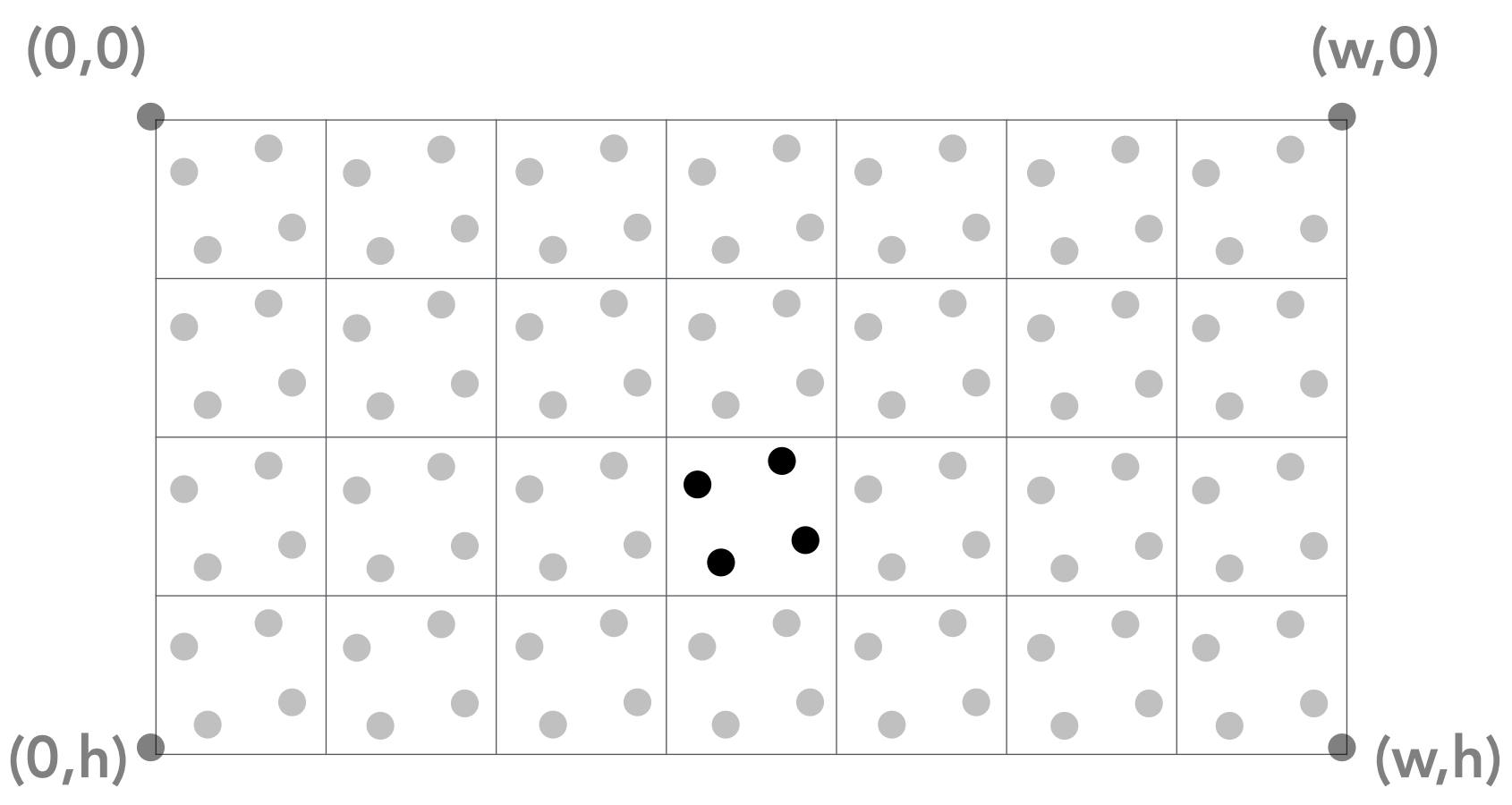 33
Técnicas de Supersampling
Random Sampling
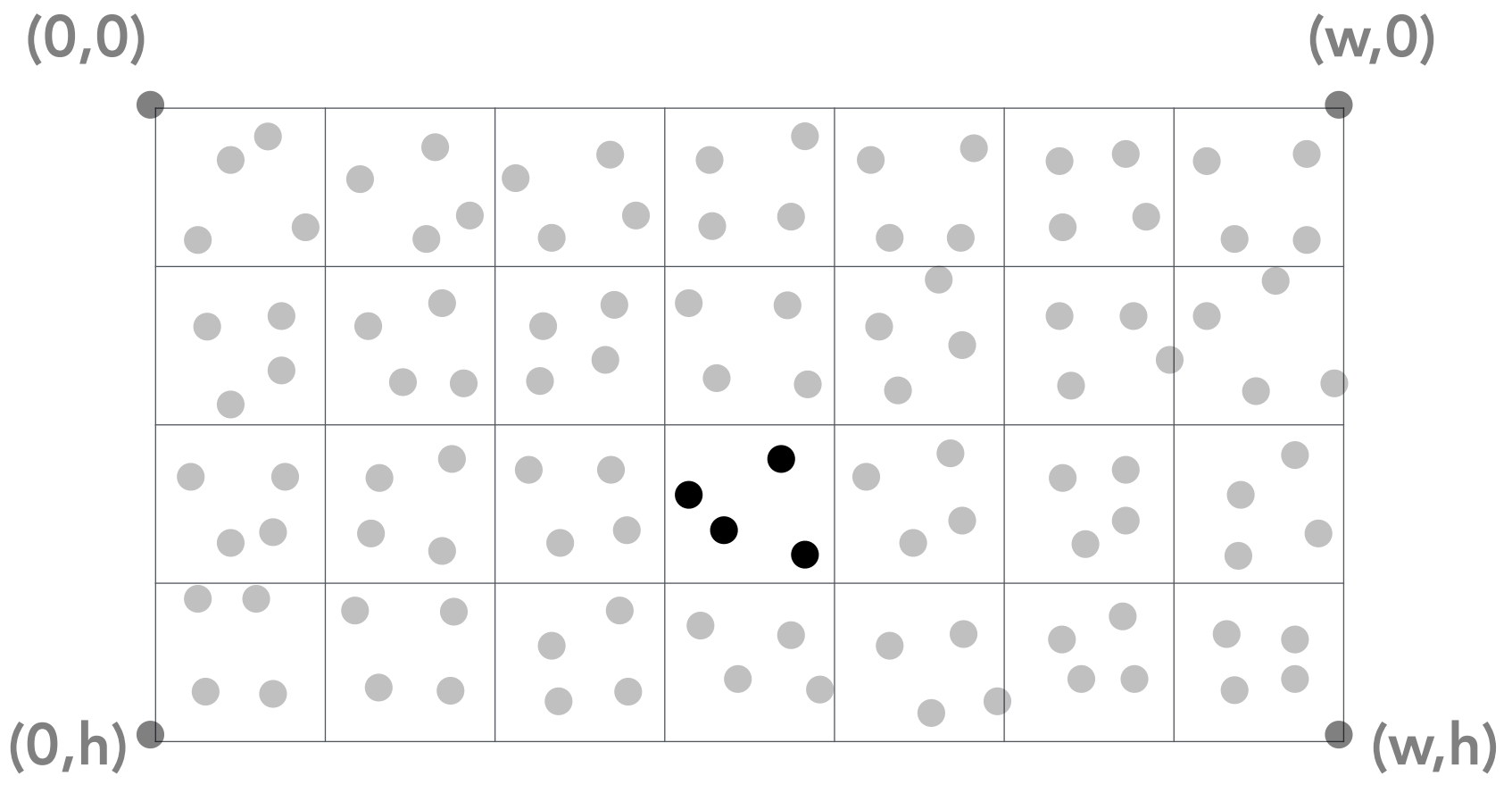 34
Técnicas de Supersampling
Amostras "fora" do pixel
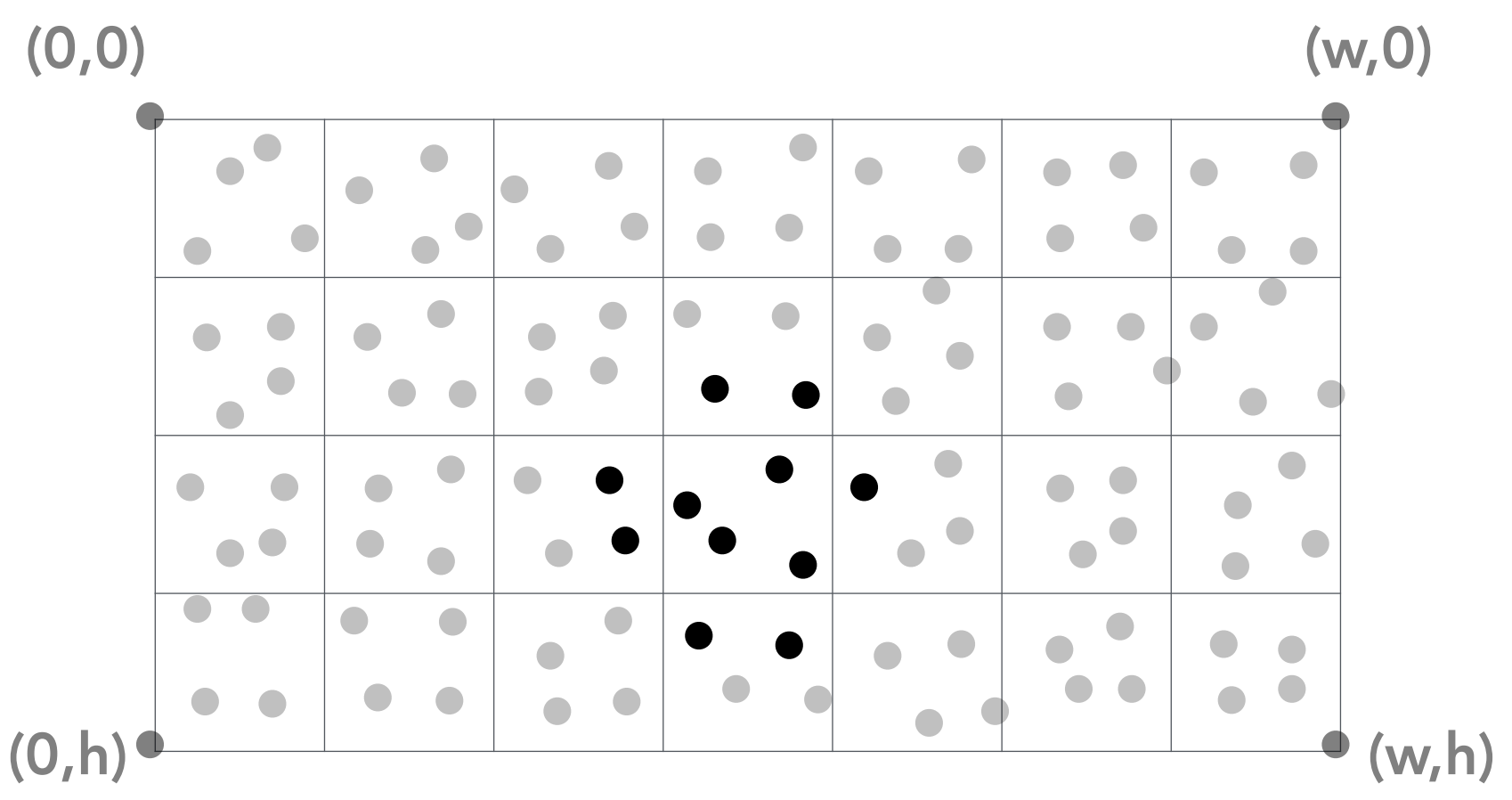 35
Técnicas de Supersampling
Peso de Amostras Não-Uniforme
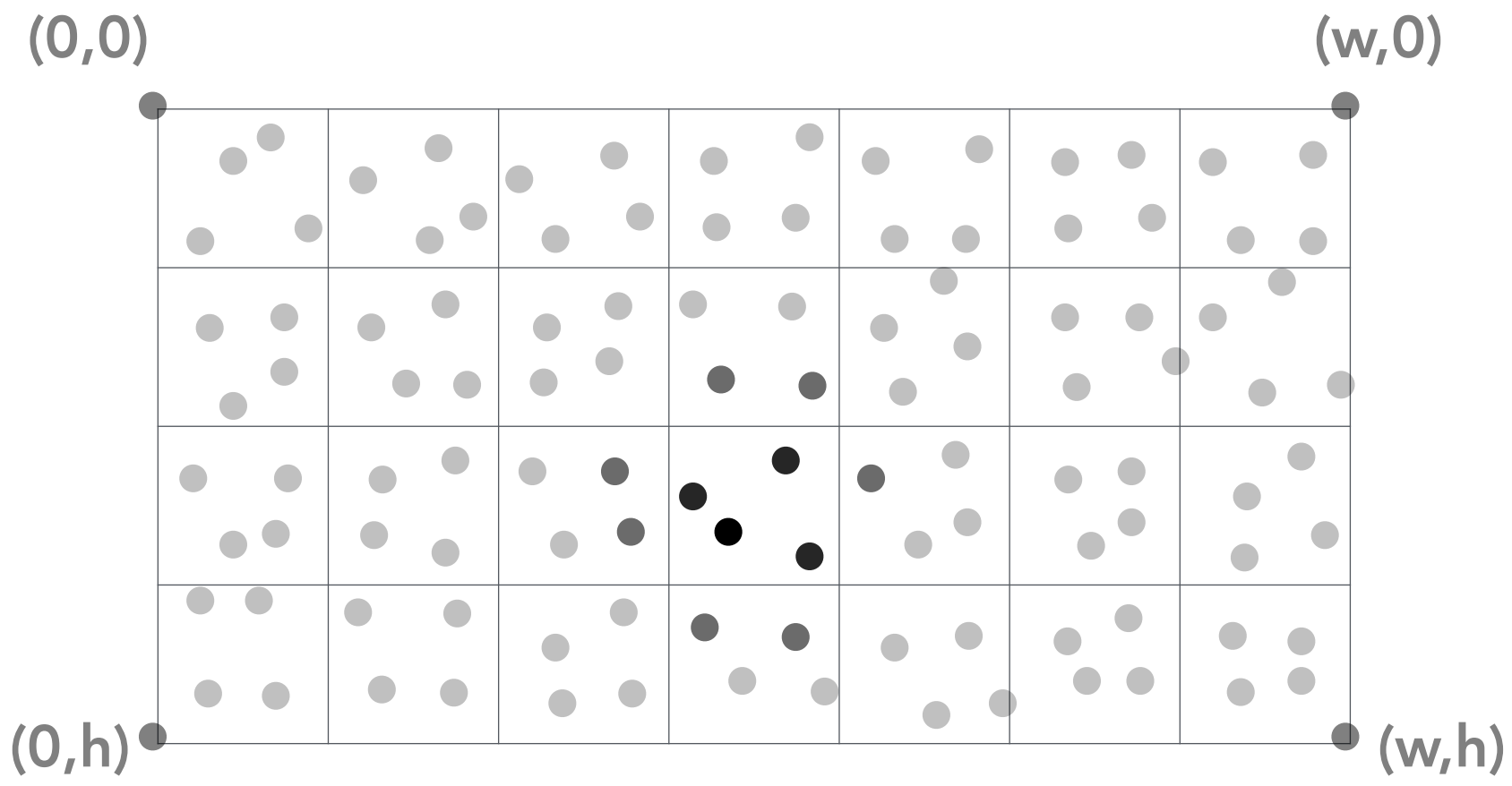 36
Supersampling
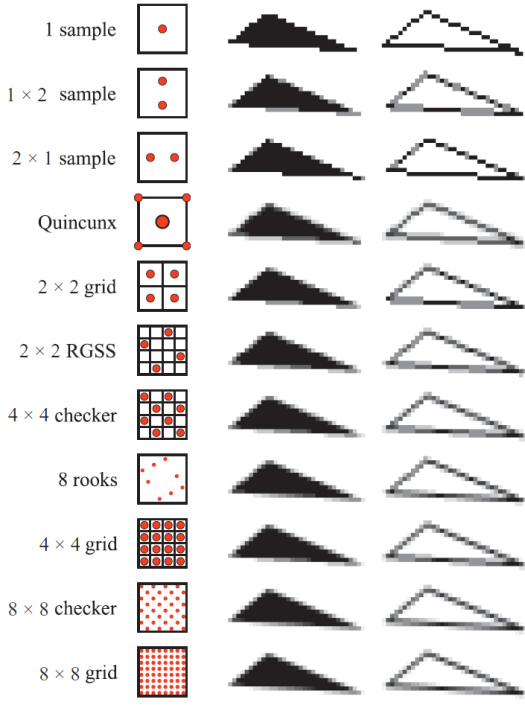 Real-Time Rendering, 3rd Edition, A K Peters 2008
37
Resultado SSAA (Super-Sampling Anti-Aliasing)
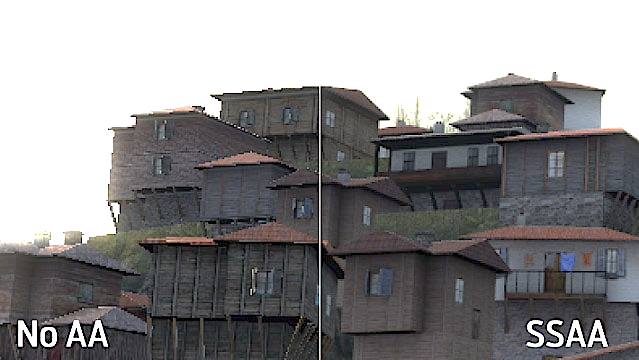 https://www.displayninja.com/best-anti-aliasing-mode/
38
Existem outras técnicas?
SIM
SSAA (Super Sampling Anti-Aliasing) *
FSAA (Full Scene/Screen/Sample Anti-Aliasing)

MSAA (MultiSample Anti-Aliasing)
FXAA (Fast Approximate Anti-Aliasing)
TAA (Temporal Anti-Aliasing)
TXAA (Temporal Anti-Aliasing Nvidia)
MLAA (Morphological Anti-Aliasing)
SMAA (Sub-pixel Morphological Anti-Aliasing)
DLAA (Deep learning anti-aliasing)
Isso é uma sopa de letras e alguns são especializações de outros.
Veremos mais sobre isso nas próximas aulas.
39
Onde ver:
Rode novamente os exemplos 2D
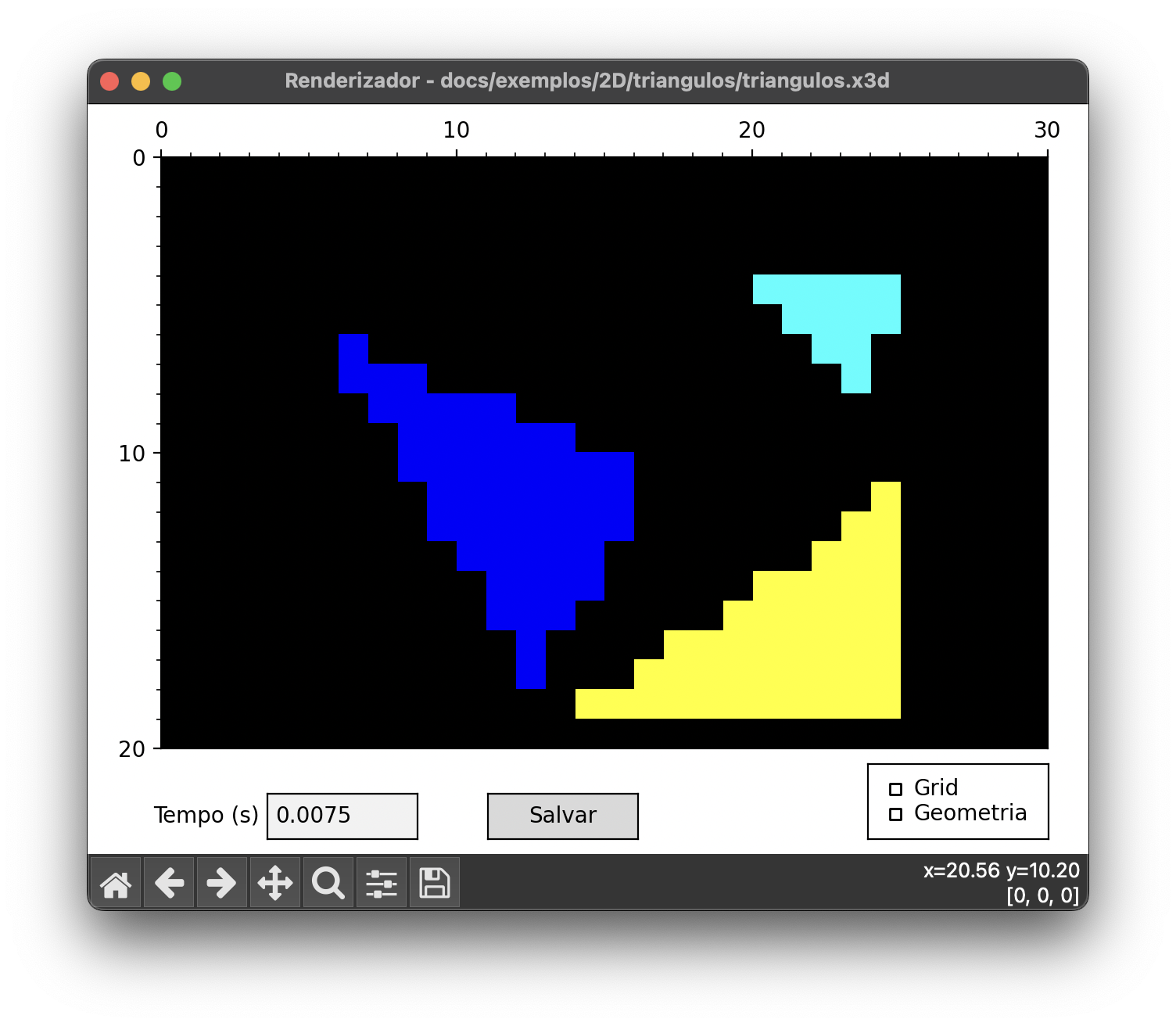 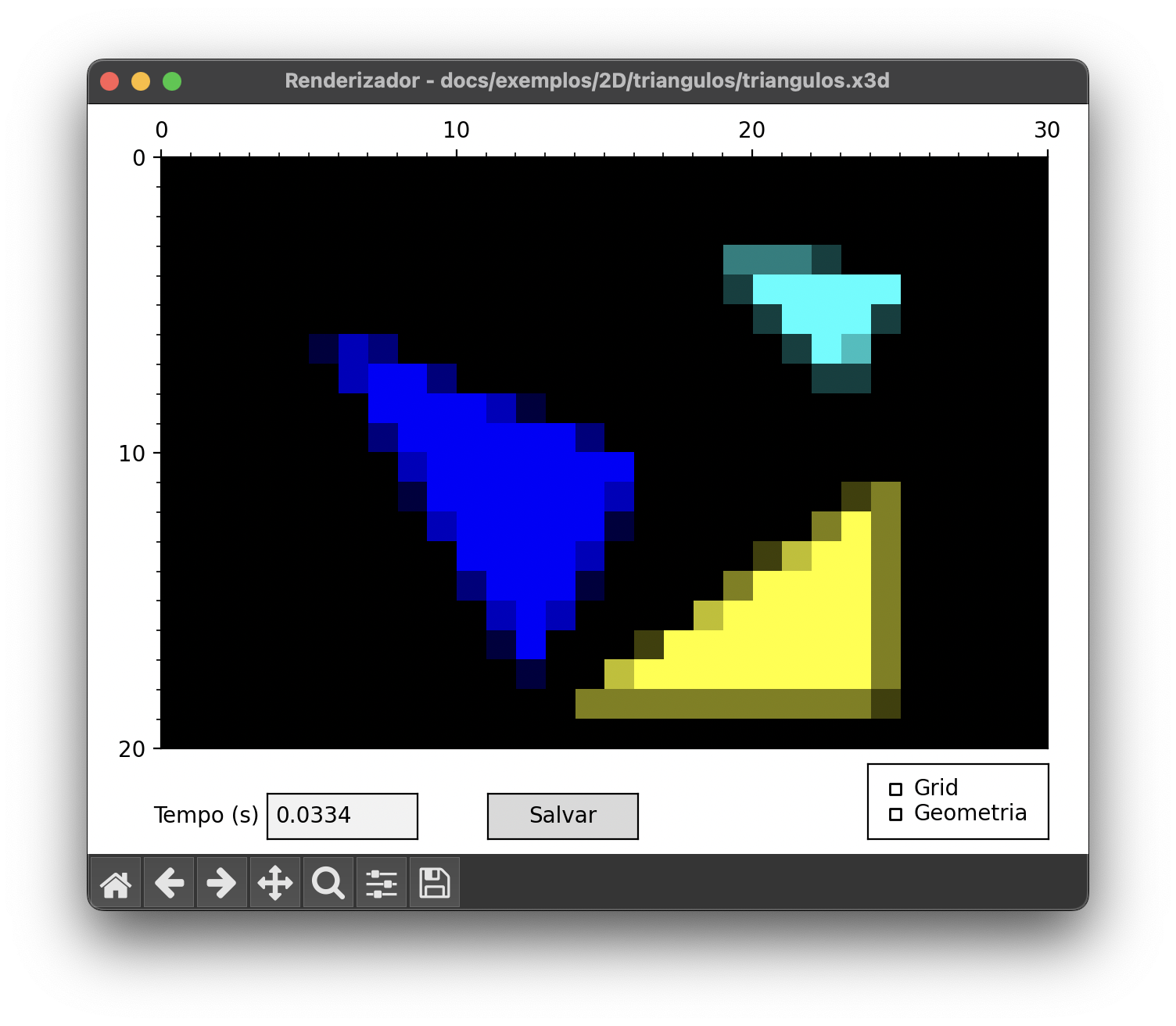 40
Dica
Não tente fazer a amostra na hora de desenhar os triângulos.
Crie um novo Framebuffer maior, depois faça o downsampling.
Problema típico de fazer as amostras no desenho e não no buffer!
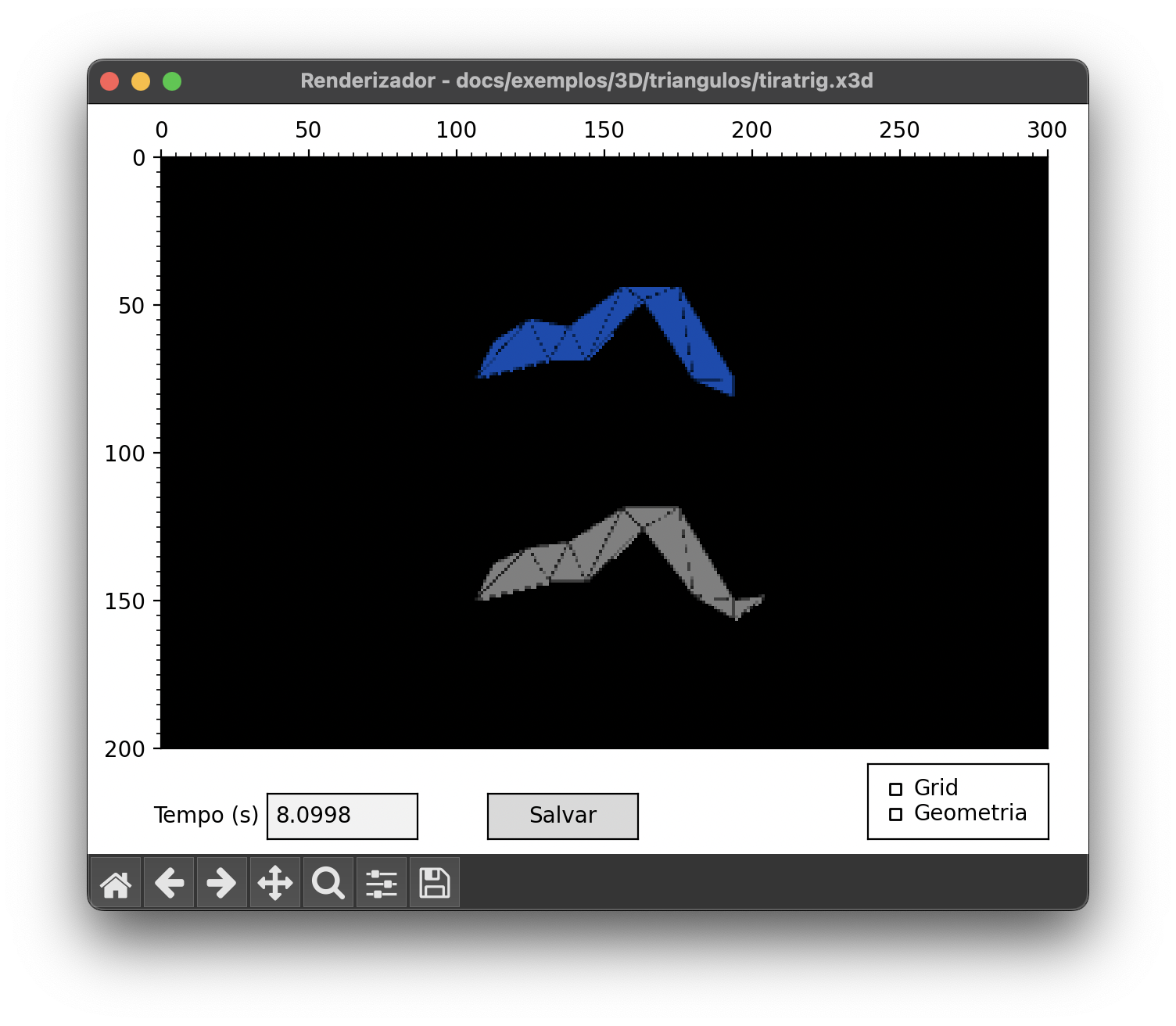 Quando não fica pior!
41
Visibilidade
Primeiro. Como saber quais pixels pintar se houver muitos polígonos.
E se eles estiverem se intersectando?
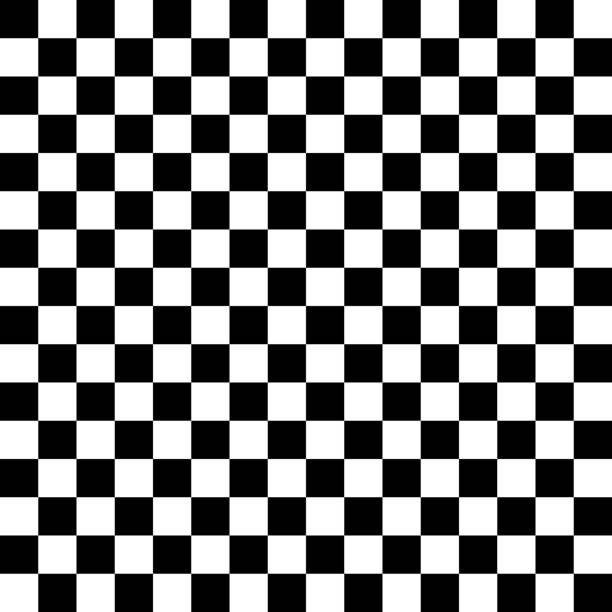 42
Algoritmo do Pintor
Inspirado em como pintores pintam
Pinte de trás para a frente, sobrescrevendo o framebuffer
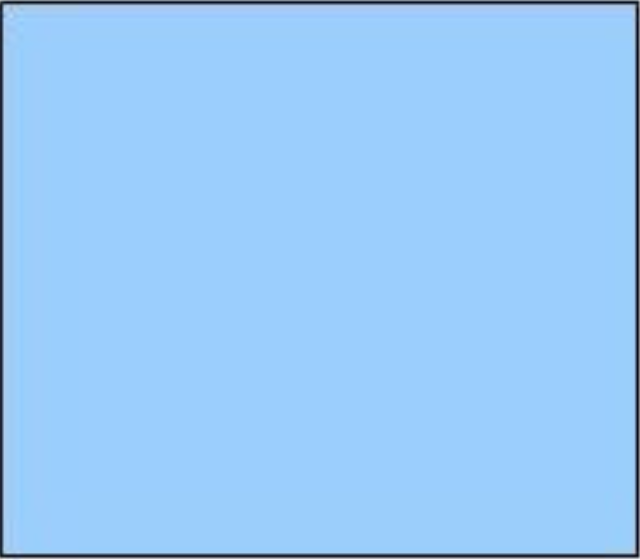 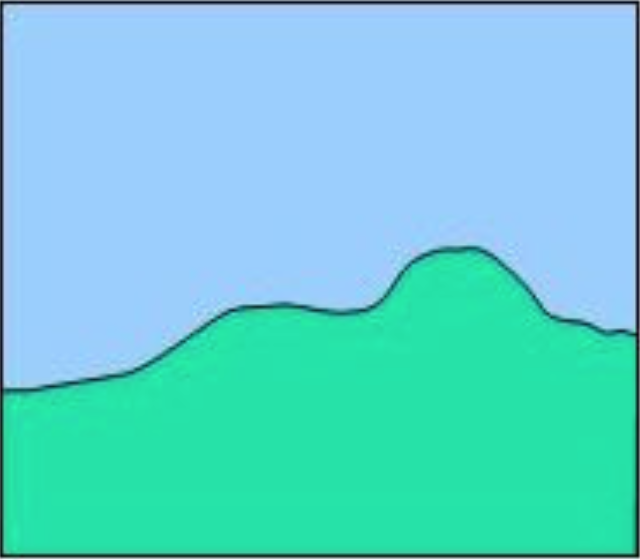 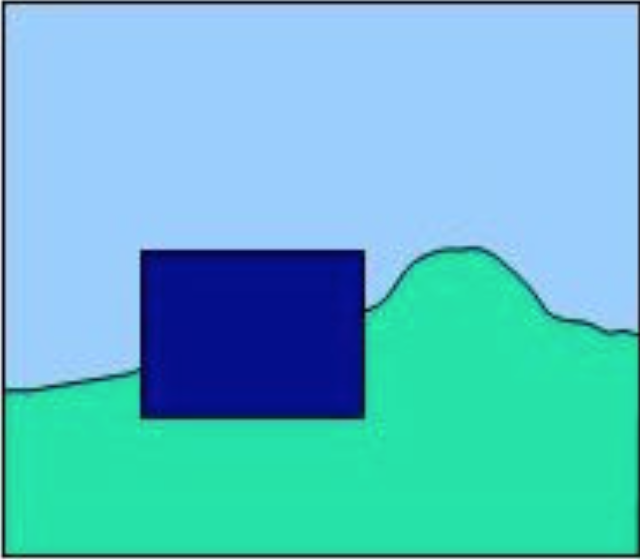 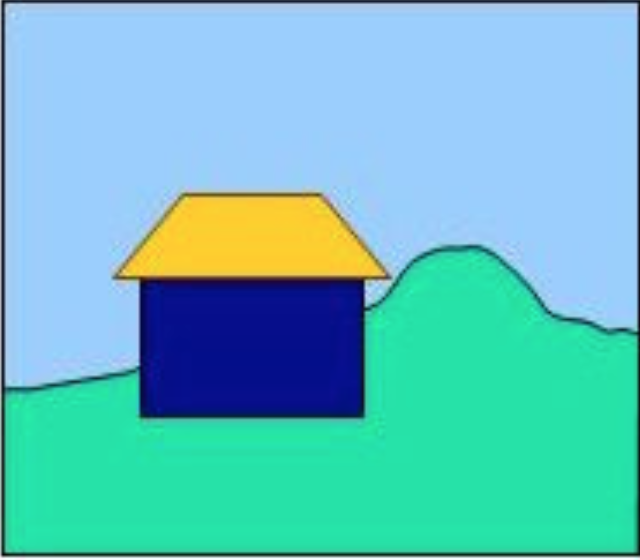 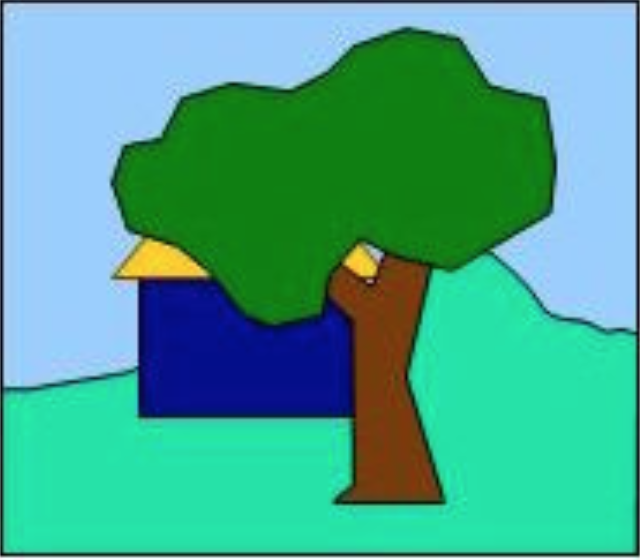 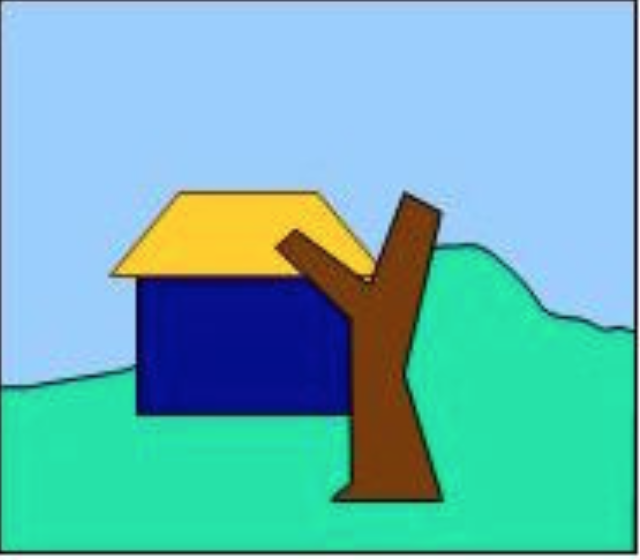 43
http://cs.wellesley.edu/~cs307/lectures/19new.html
PS1: Depth Ordering Table (OT)
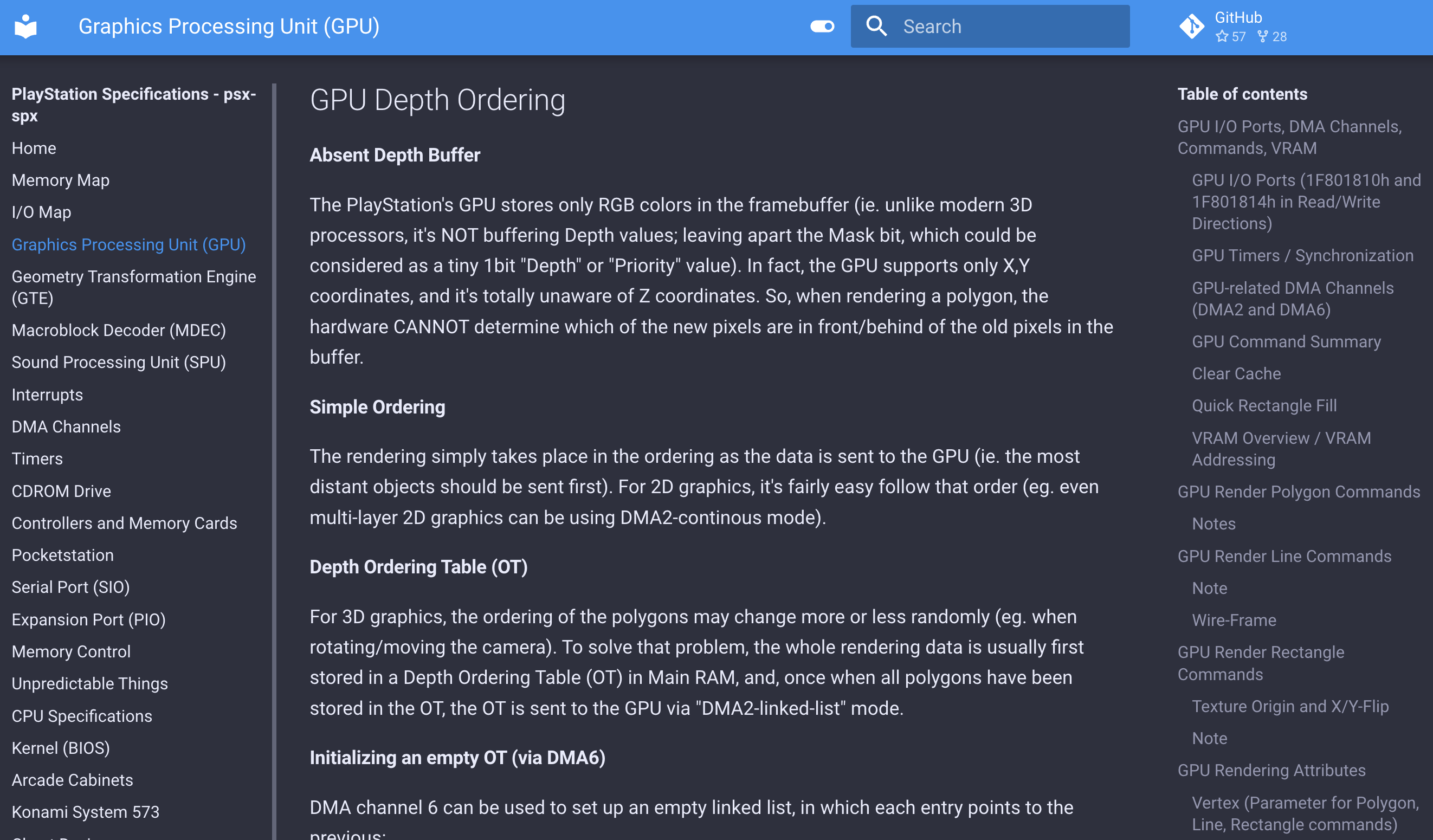 https://psx-spx.consoledev.net/graphicsprocessingunitgpu/#gpu-depth-ordering
44
Algoritmo do Pintor
Requer uma ordenação em profundidade O(n log n) para n triângulos
Porém, podem ocorrer situações de ordem não resolvíveis
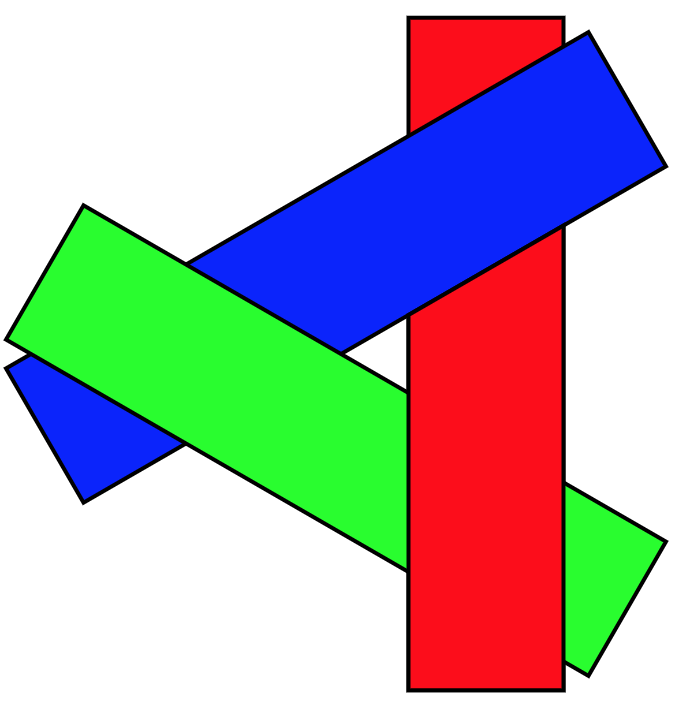 45
Z-Buffer
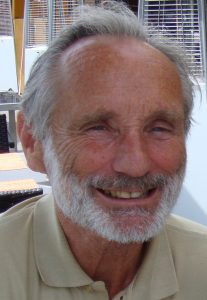 Este é o algoritmo de remoção de superfícieoculta usado atualmente em sistema gráficos.

Princípio:
Armazene o valor da profundidade (coordenada z) para cada posição de amostrada
Necessário mais uma região de memória para os valores de profundidade
O framebuffer armazena valores de cores RGB
O depth buffer (z-buffer) armazena profundidade (16 a 32 bits)
Tradicionalmente são armazenados em ponto fixo (inteiros)
Wolfgang Straser
46
[Speaker Notes: https://www.eg.org/wp/obituaries/in-memoriam-wolfgang-straser/]
Exemplos de Z-Buffer
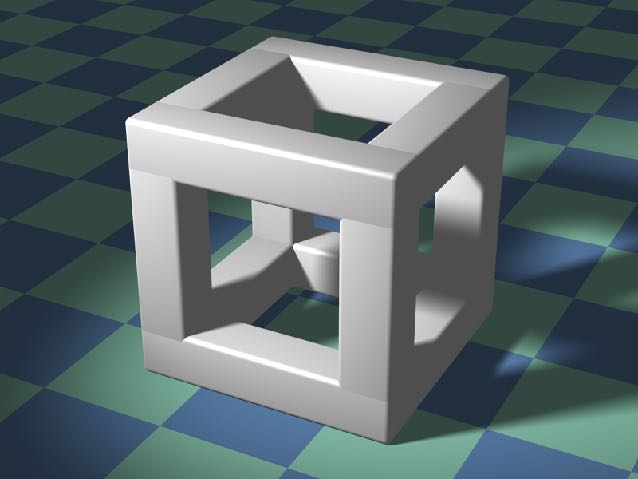 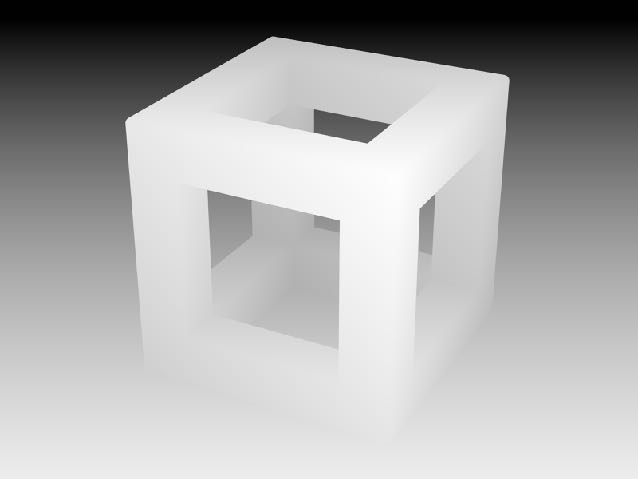 Buffer de Cores
Z Buffer
créditos: Dominic Alves, flickr.
47
Algoritmo do Z-Buffer
Inicialize o buffer com valores no infinito.

Durante a rasterização:
for (cada triângulo T)    for (cada amostra (x,y,z) em T) 
        if (z < zbuffer[x,y]) # amostra mais perto até o momento
            zbuffer[x,y] = z # atualiza a distância z 
            framebuffer[x,y] = rgb # atualize a cor
        else 
            pass     # não faz nada
48
Algoritmo do Z-Buffer
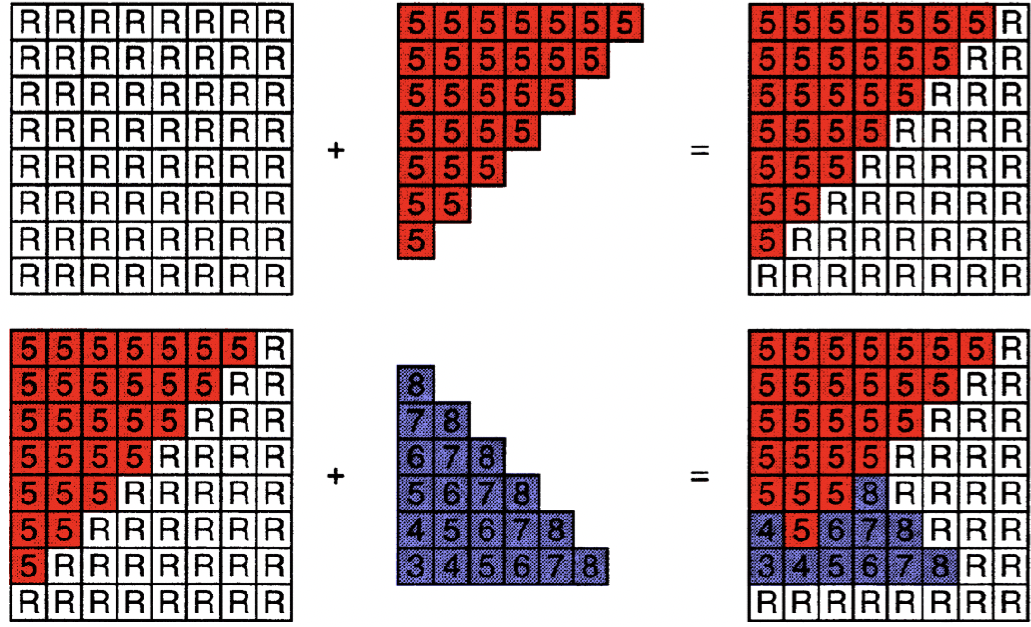 49
Complexidade do Z-Buffer
Complexidade
O(n) para n triângulos

Algoritmo de visibilidade mais usado
Implementado em hardware para todas as GPUs
Usado por OpenGL, Vulkan, Direct3D, ...
50
Dica
Quando fazer o teste de profundidade?
Antes ou depois de verificar a cor do vértice?
Antes (mas nem sempre é possível)
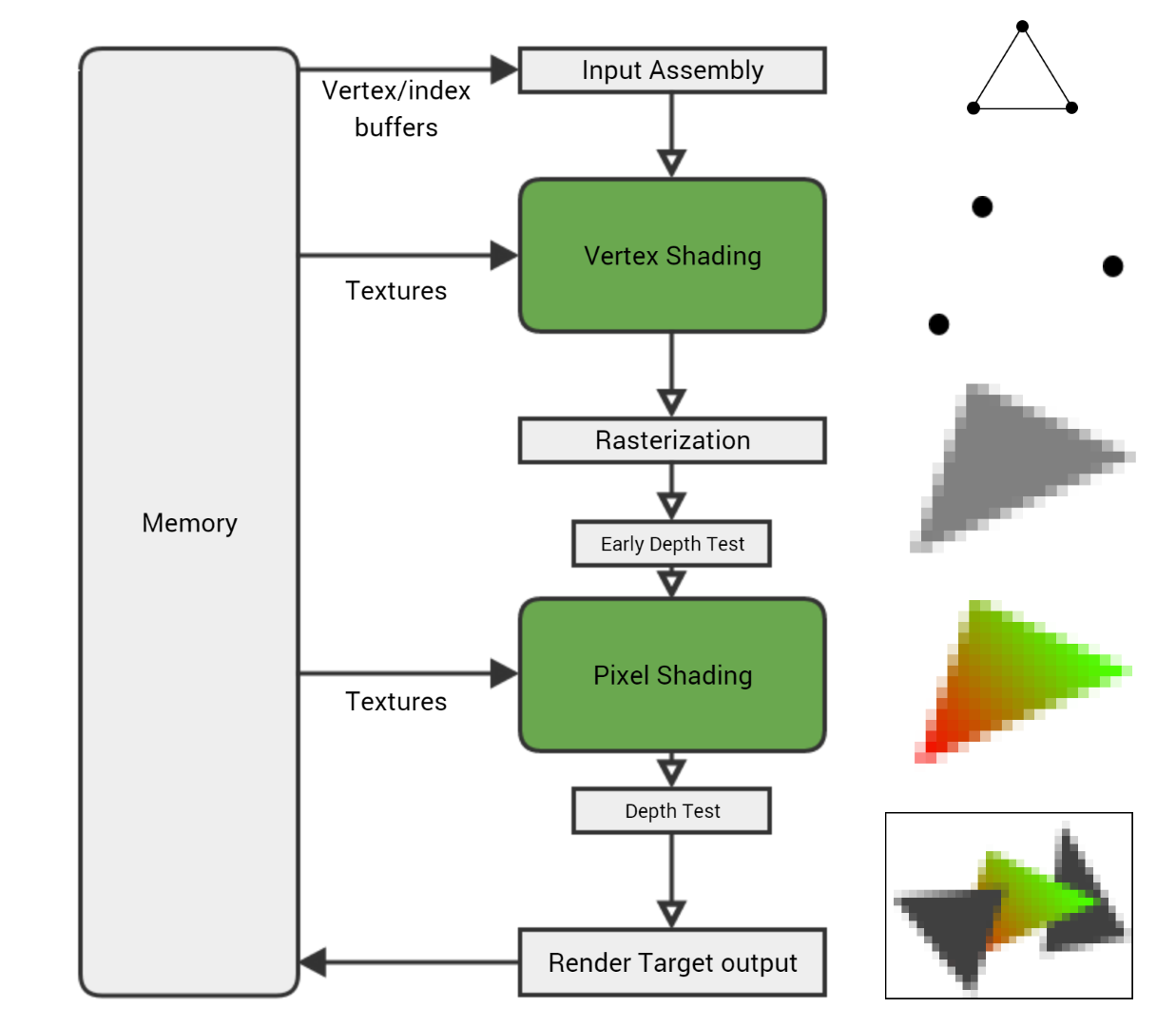 A maioria das GPUs oferece suporte ao Early Depth Test, esse teste permite executar o teste de profundidade antes da execução do fragment shader. Sempre que estiver claro que um fragmento não será visível (está atrás de outros objetos), podemos descartar o fragmento prematuramente.
51
Identificando a posição do Z
Temos de identificar o valor do Z para cada pixel usando as fórmulas já estudadas.
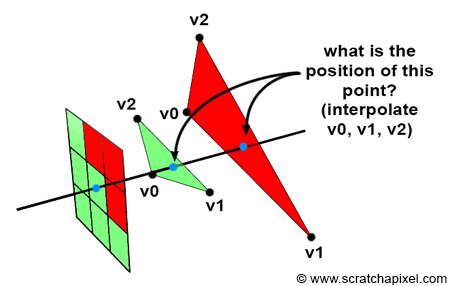 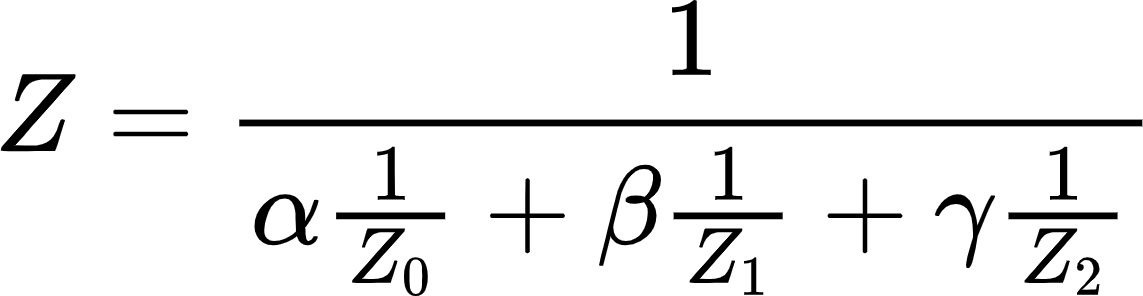 52
Precisão do Z-Buffer
O Z-Buffer tem uma maior precisão dos pontos próximos ao Near
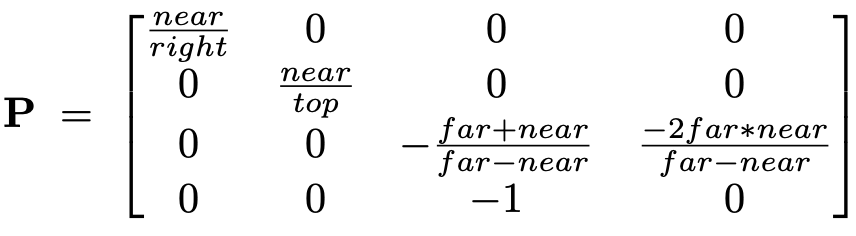 Exemplo:
  Near = 10
  Far = 1000
Lembrando que o NDC vai de -1 a 1.
=> Normalizando para 0 a 1 e depois convertido para inteiro para o espaço do Z-buffer
53
[Speaker Notes: =(Z*((1010)/(990))-((2*1000*10)/990))/Z]
Precisão do Z-Buffer
O Z-Buffer tem uma maior precisão dos pontos próximos ao Near
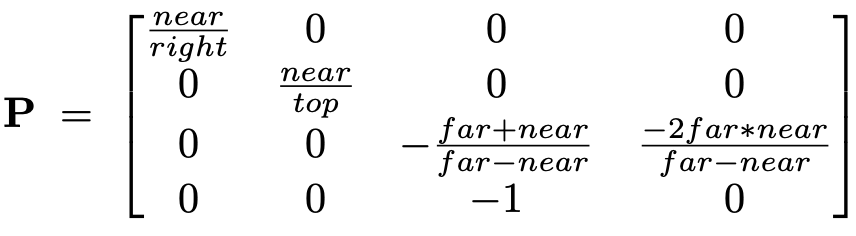 Exemplo:
  Near = 10
  Far = 1000
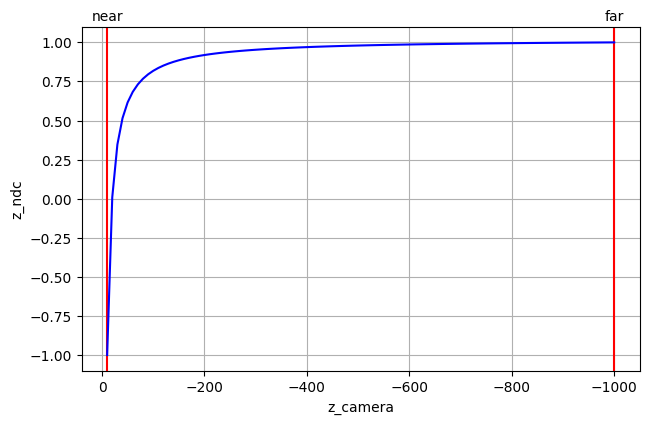 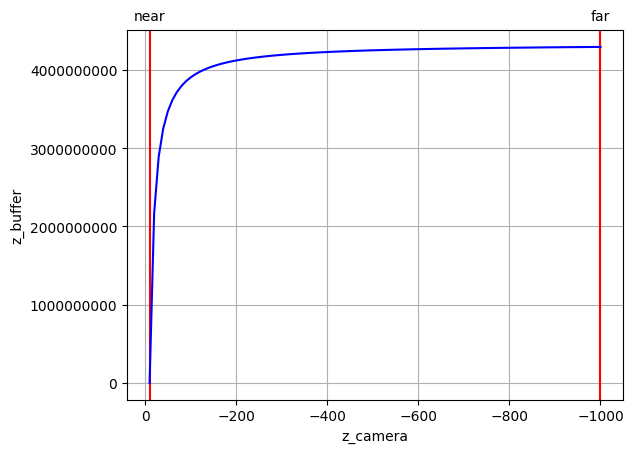 54
[Speaker Notes: =(Z*((1010)/(990))-((2*1000*10)/990))/Z]
Z-fighting
Problema clássico que ocorre quando não há como identificar claramente que superfície está a frente da outra.
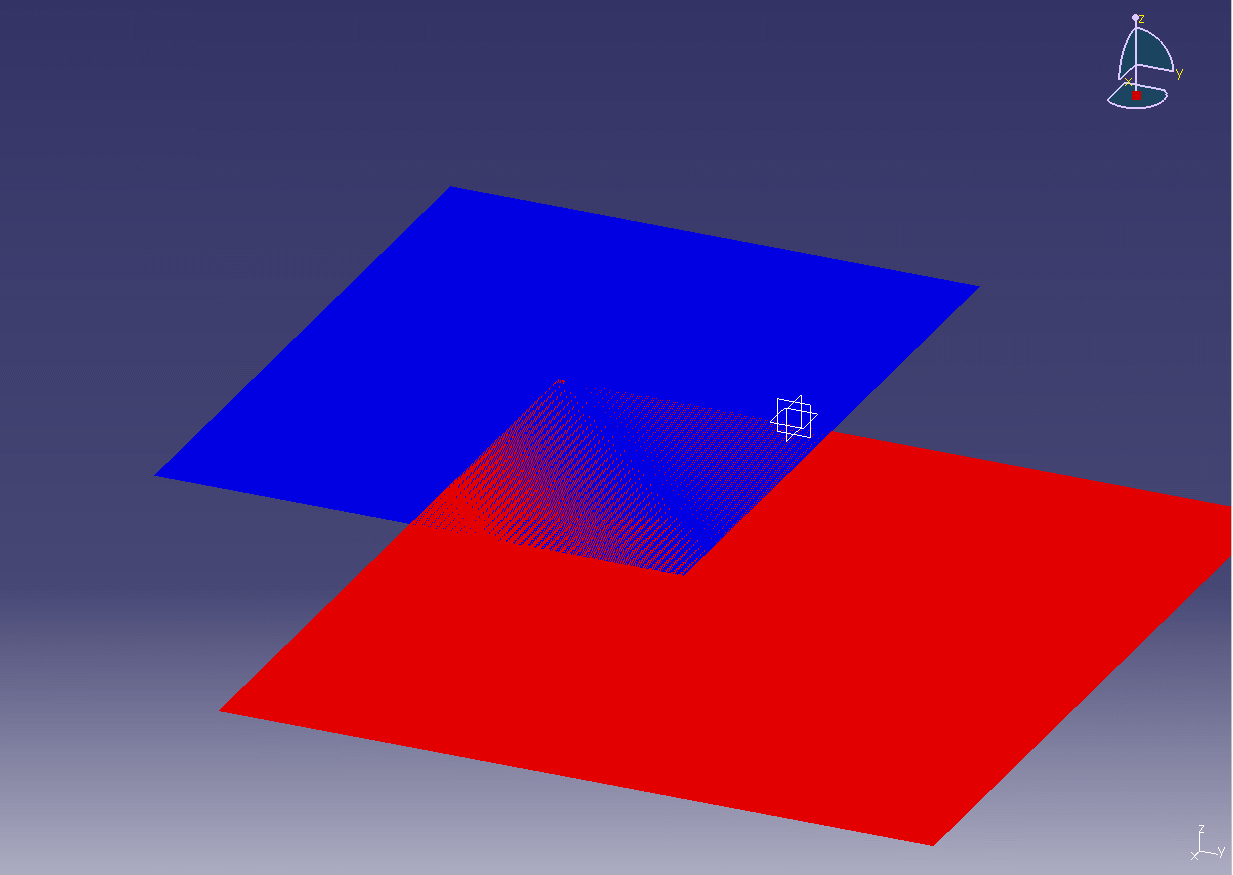 55
Transparência
Objetos podem ter transparências, isso permite que vejamos, o que está atras do objeto em função de um valor de transparência.
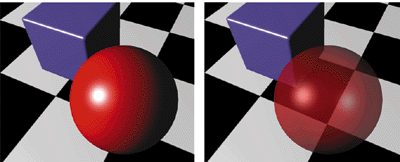 https://www.computerlanguage.com/results.php?definition=alpha%20blending
56
Transparência no X3D
O campo de  transparency (transparência) especifica o quão ”translúcido" é um objeto, com 1.0 sendo totalmente transparente e 0.0 totalmente opaco.
Material : X3DMaterialNode { 
  SFFloat	[in,out] ambientIntensity	0.2	[0,1]
  SFColor	[in,out] diffuseColor	0.8 0.8 0.8	[0,1]
  SFColor	[in,out] emissiveColor	0 0 0	[0,1]
  SFNode 	[in,out] metadata	NULL	[X3DMetadataObject]
  SFFloat	[in,out] shininess	0.2	[0,1]
  SFColor	[in,out] specularColor	0 0 0	[0,1]
  SFFloat	[in,out] transparency	0 	[0,1]
}
https://www.web3d.org/documents/specifications/19775-1/V3.3/Part01/components/shape.html#Material
57
Cálculo da Transparência
Você vai precisar combinar a cor anterior com a cor do objeto.
for (cada triângulo T)    for (cada amostra (x,y,z) em T) 
        if (z < zbuffer[x,y]) # amostra mais perto até o momento
            zbuffer[x,y] = z # atualiza a distância z
	    cor_anterior = framebuffer[x,y] * transparência
	    cor_nova = rbg * (1 – transparência)
            framebuffer[x,y] = cor_anterior + cor_nova
         else 
            pass     # não faz nada
58
Estratégias para resolver
desenhe objetos opacos primeiro usando o z-buffer
desenhar objetos transparentes do mais distante para o mais próximo
Não há necessidade de ordenar para a entrega do projeto
59
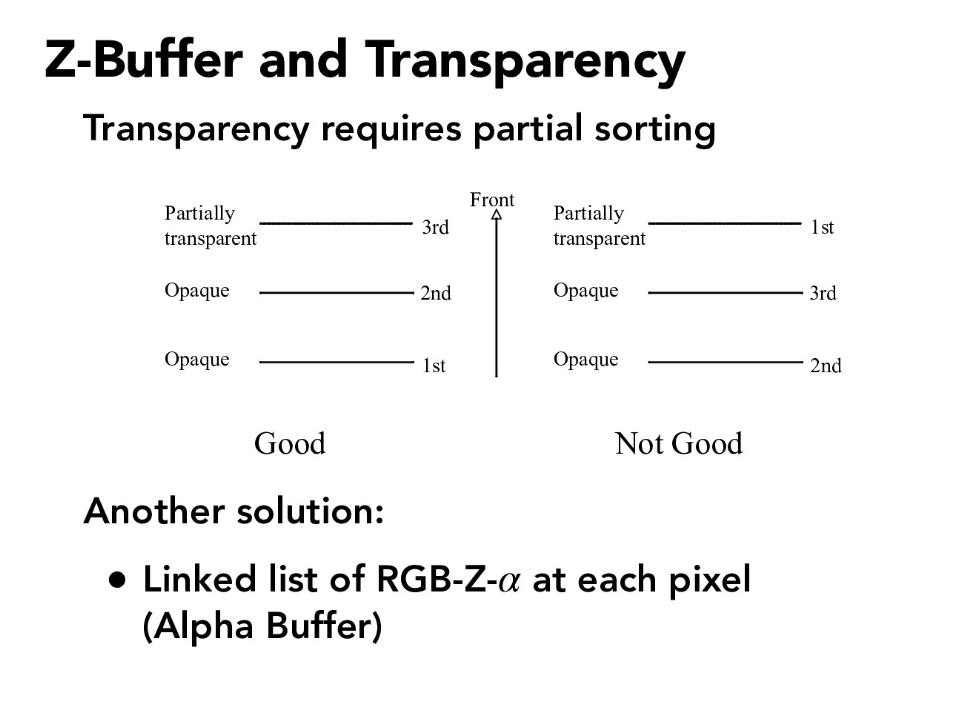 60
Renderizador em Python
No Renderizador você poderá criar um buffer para o z-buffer:
      gpu.GPU.framebuffer_storage(
            self.framebuffers["FRONT"],
            gpu.GPU.DEPTH_ATTACHMENT,
            gpu.GPU.DEPTH_COMPONENT32F,
            self.width,
            self.height
        )

E depois usar as seguintes instruções:
   gpu.GPU.read_pixel([x, y)], gpu.GPU.DEPTH_COMPONENT32F)
   gpu.GPU.read_pixel([x, y)], gpu.GPU.RGB8)
61
Quarta parte do projeto 1
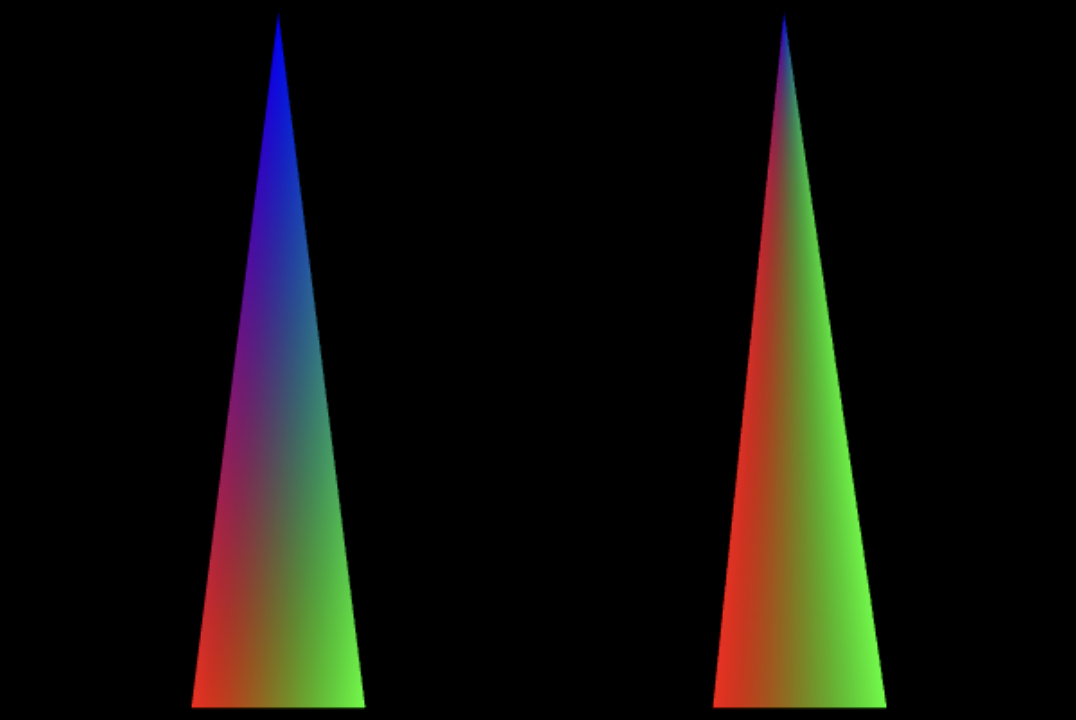 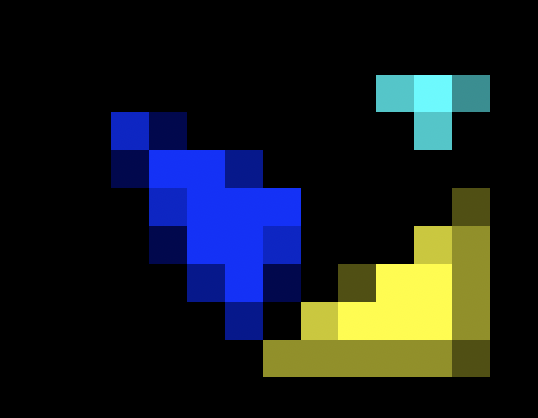 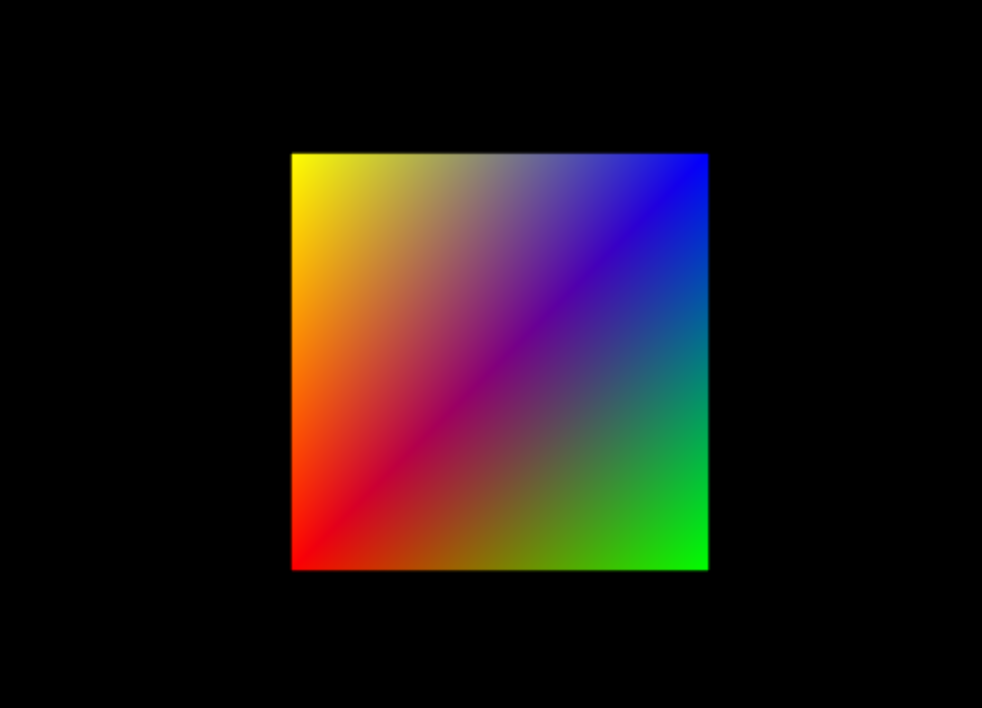 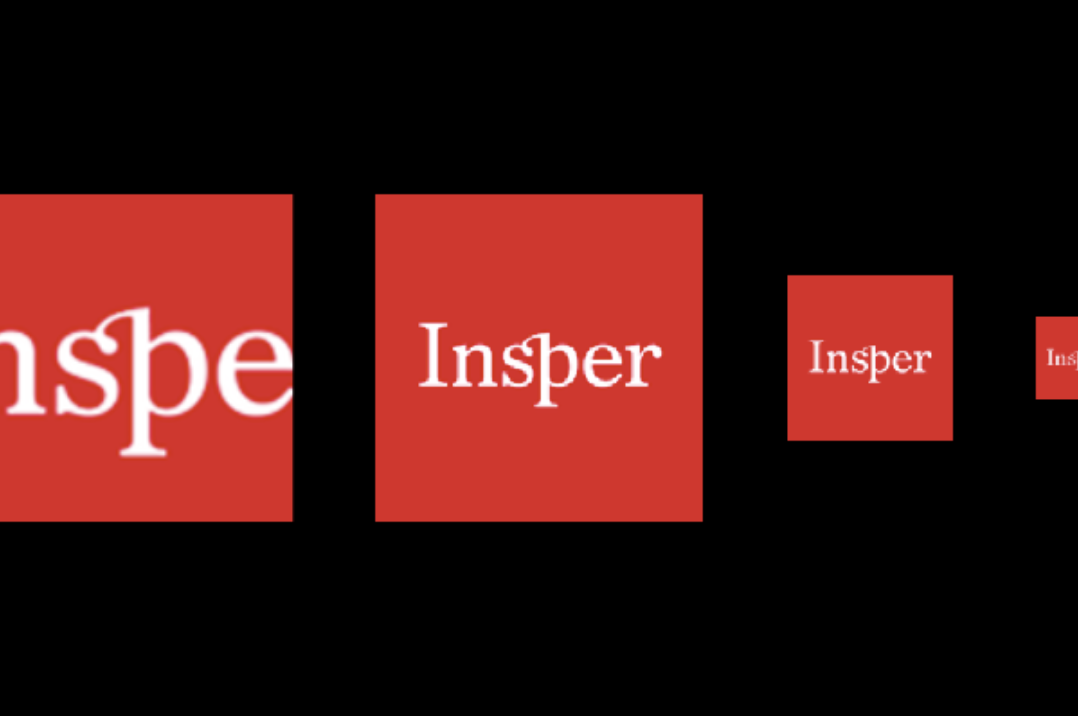 quadrado.x3d
triangulos.x3d
(anti-aliasing)
flechas.x3d
texturas.x3d
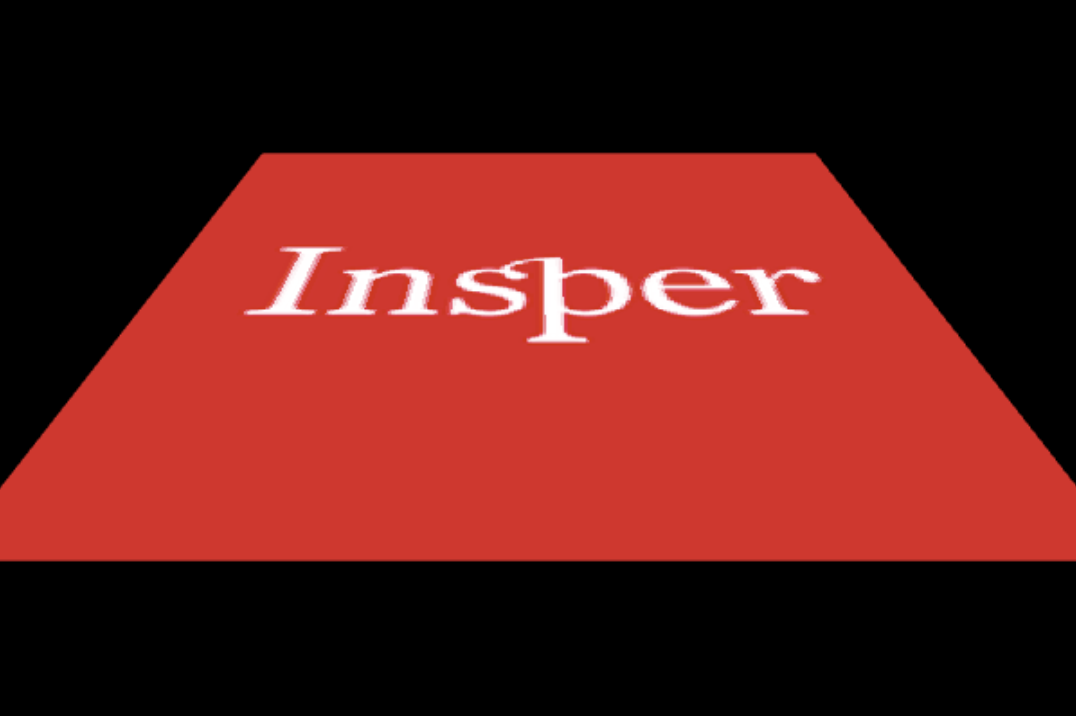 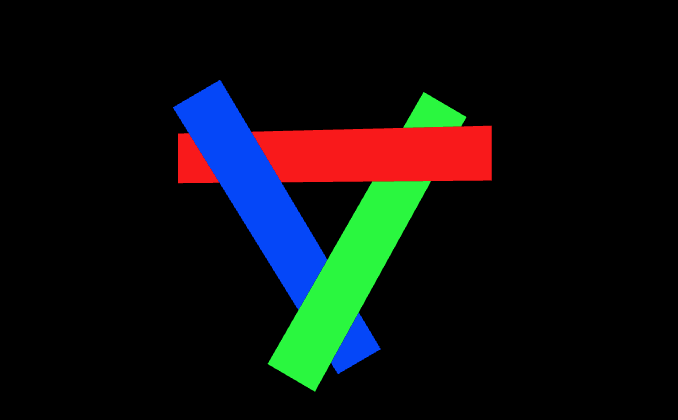 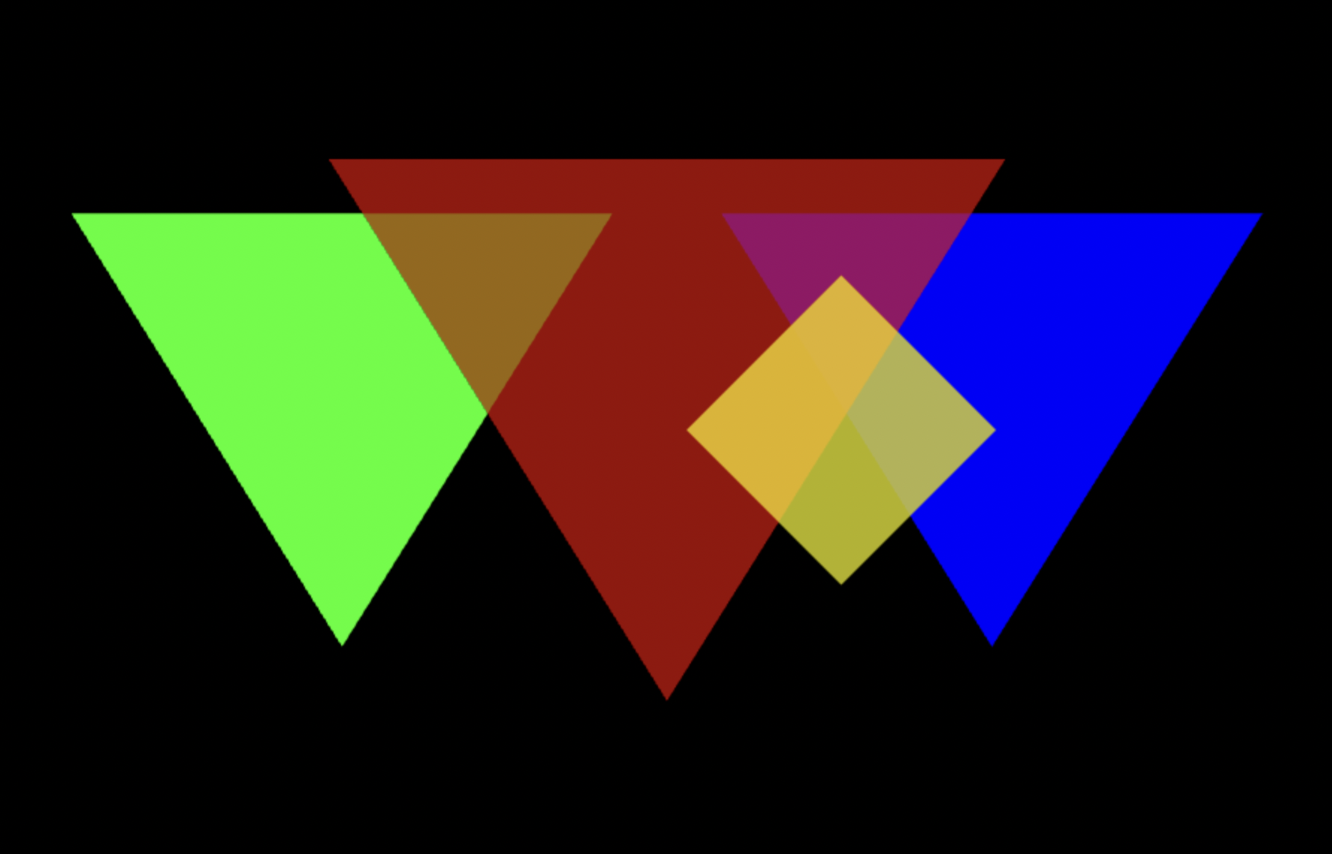 textura.x3d
retangulos.x3d
transparencia.x3d
https://lpsoares.github.io/Renderizador/
62
Problemas que podem acontecer
Não vai funcionar se você tentar resolver dentro do inside test do pixel (só desenho do triângulo) e não usar um framebuffer adicional maior para o supersampling.
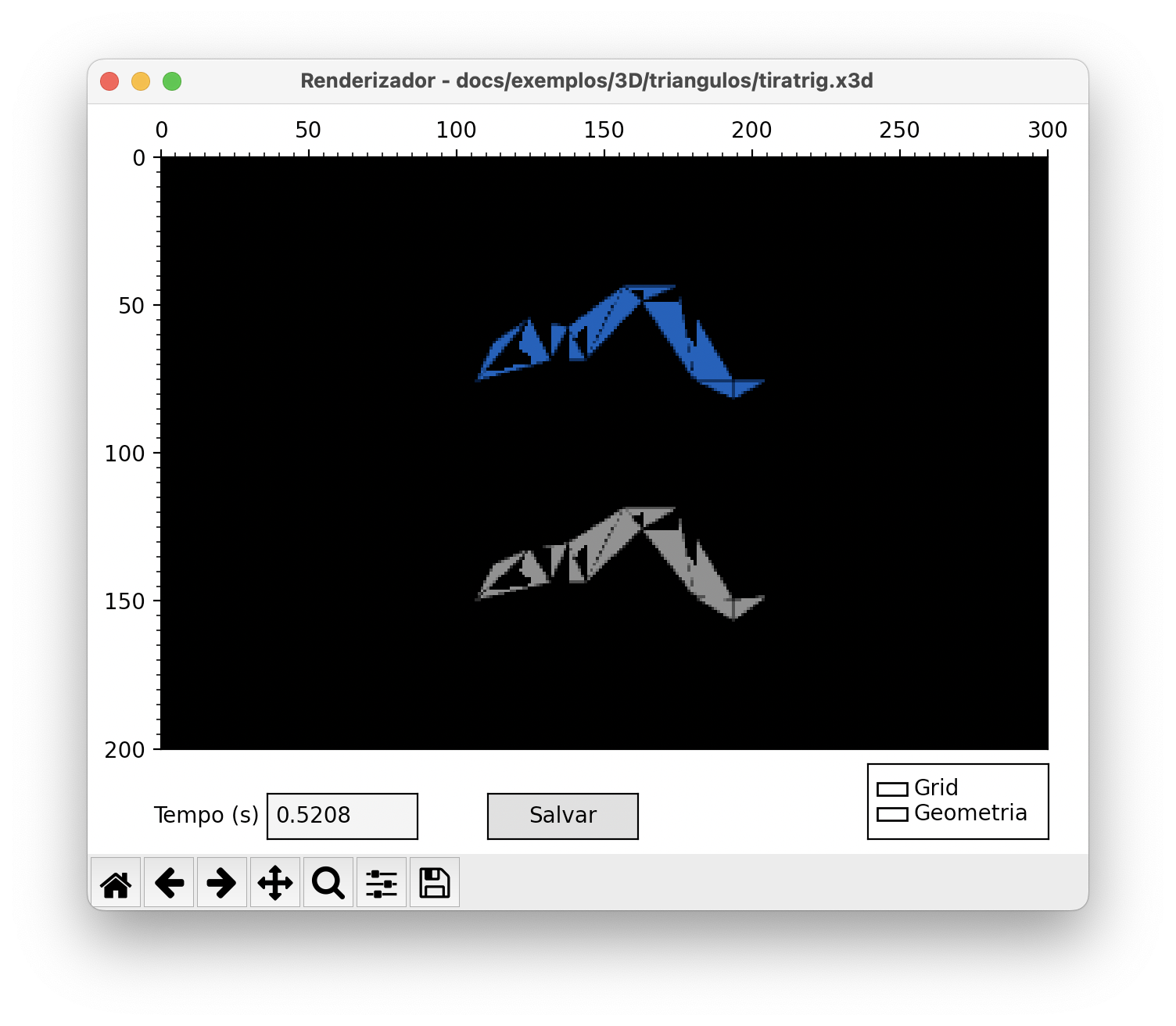 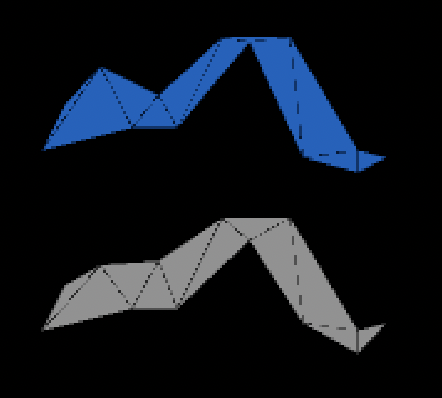 63
Problemas que podem acontecer
Devido a transparência, uma borda pode aparecer na junção dos polígonos. Isso acontece pois os pixels amostram os dois triângulos.
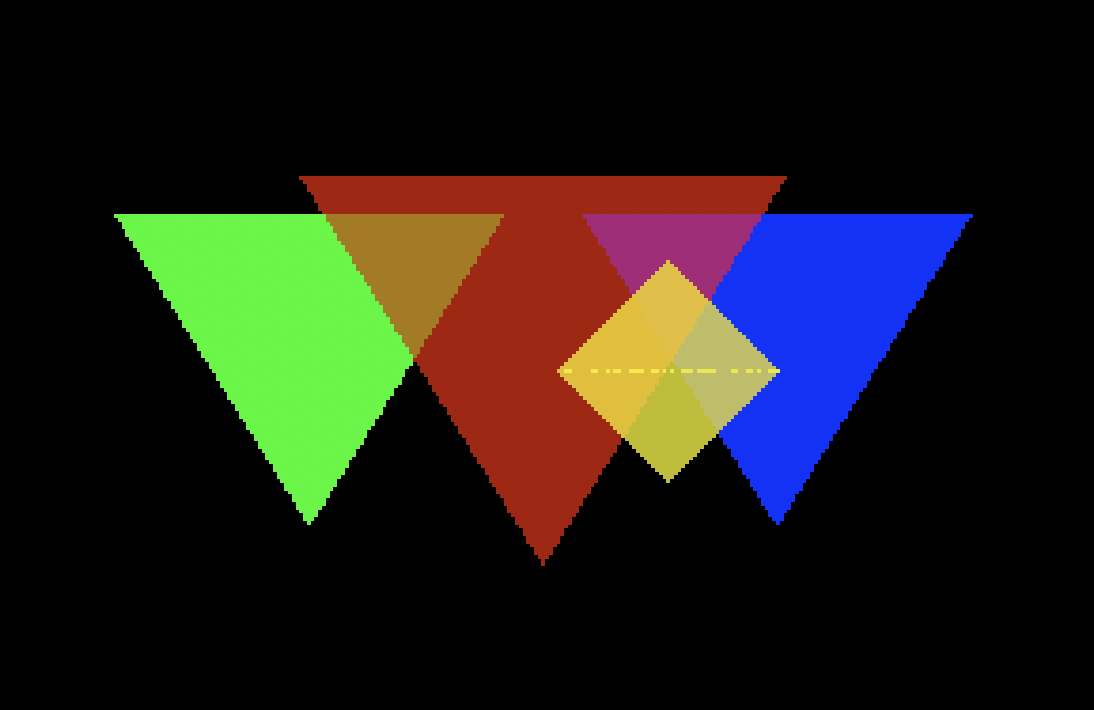 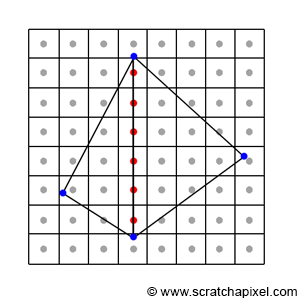 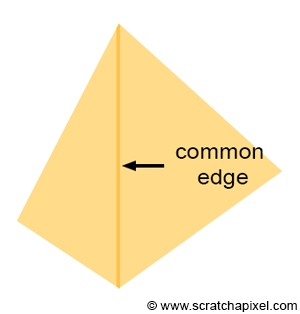 Para resolver isso seu renderizador precisaria alguma estratégia como: “top-left rule”
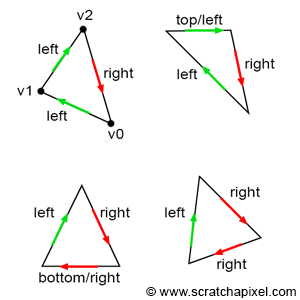 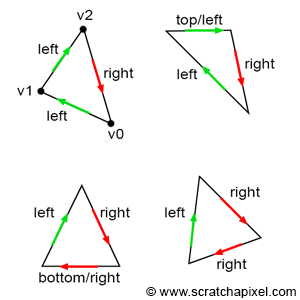 https://www.scratchapixel.com/lessons/3d-basic-rendering/rasterization-practical-implementation/rasterization-stage.html
64
ATIVIDADE:
Acesse o notebook no site da disciplina.

Crie uma cópia para você e realize todos os exercícios.

Voltamos em 30 minutos?
65
[Speaker Notes: Levamos 40 minutos com a turma (2021.2)]
Computação Gráfica
Luciano Soares
<lpsoares@insper.edu.br>

Fabio Orfali
<fabioO1@insper.edu.br>
Referência interessante:
https://www.scratchapixel.com/lessons/3d-basic-rendering/rasterization-practical-implementation/visibility-problem-depth-buffer-depth-interpolation.html
67